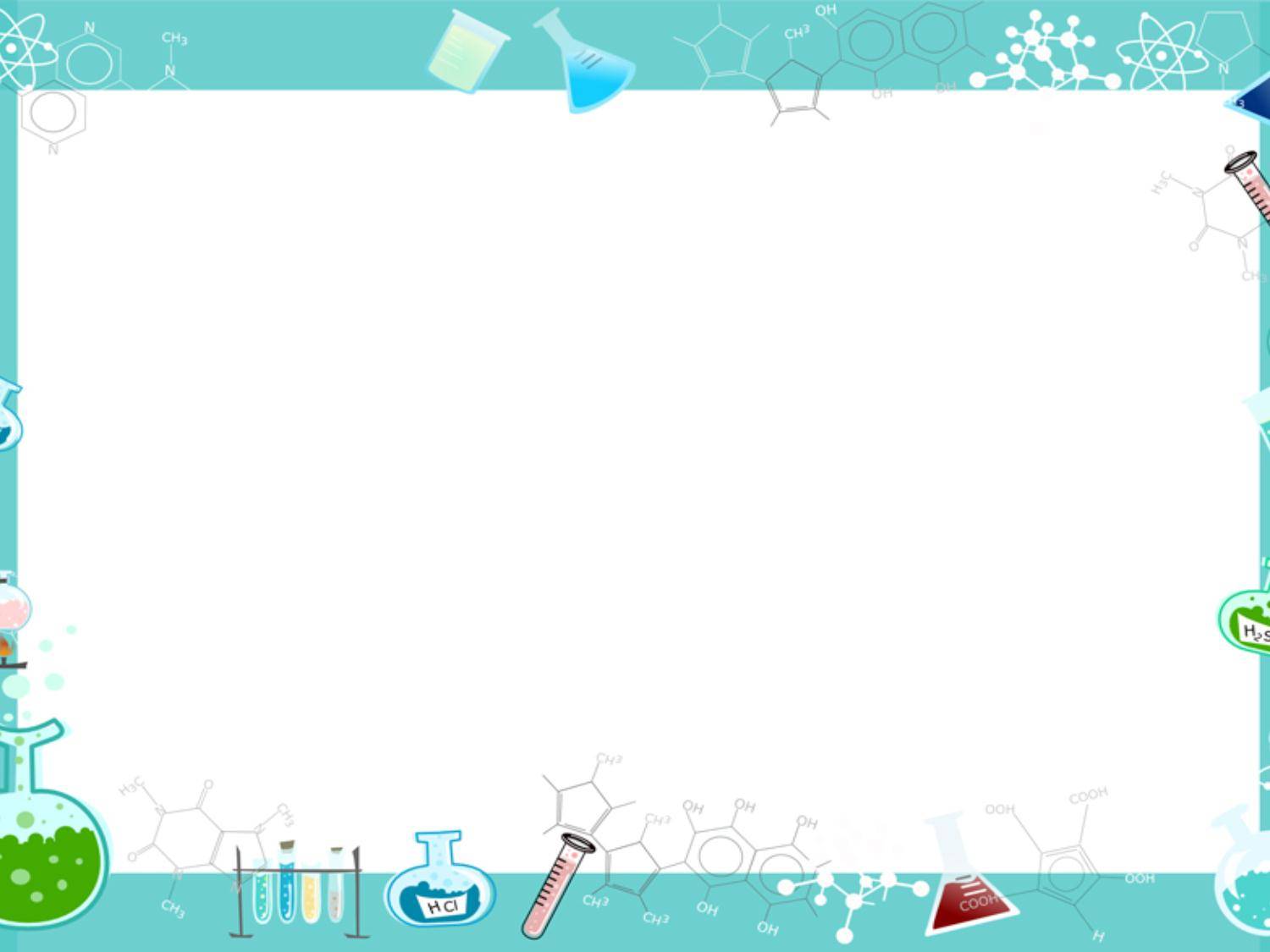 муниципальное бюджетное дошкольное образовательное учреждение г. Новосибирска «Детский сад № 436 «Ивушка»
Проект по познавательно-исследовательской деятельности 
во второй младшей группе 
«Мы - маленькие исследователи»
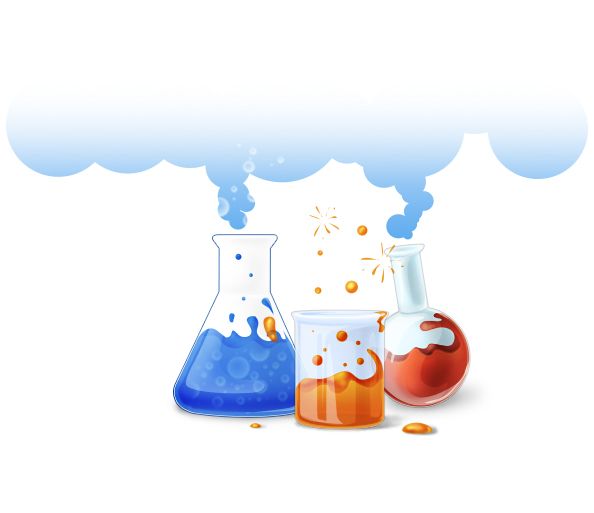 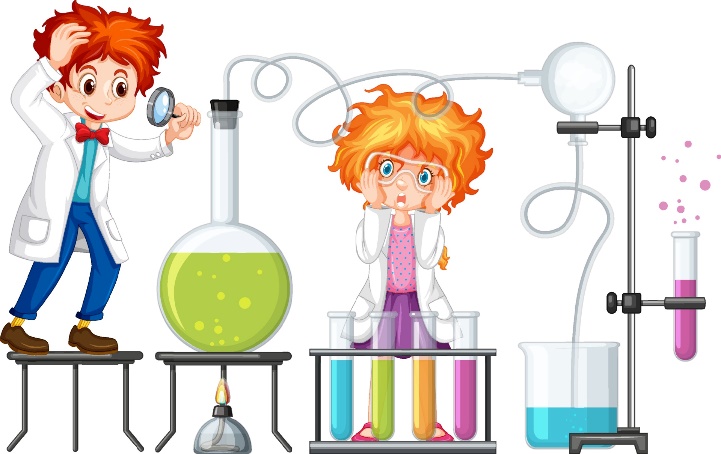 Выполнил: 
Рассолова Т.В.
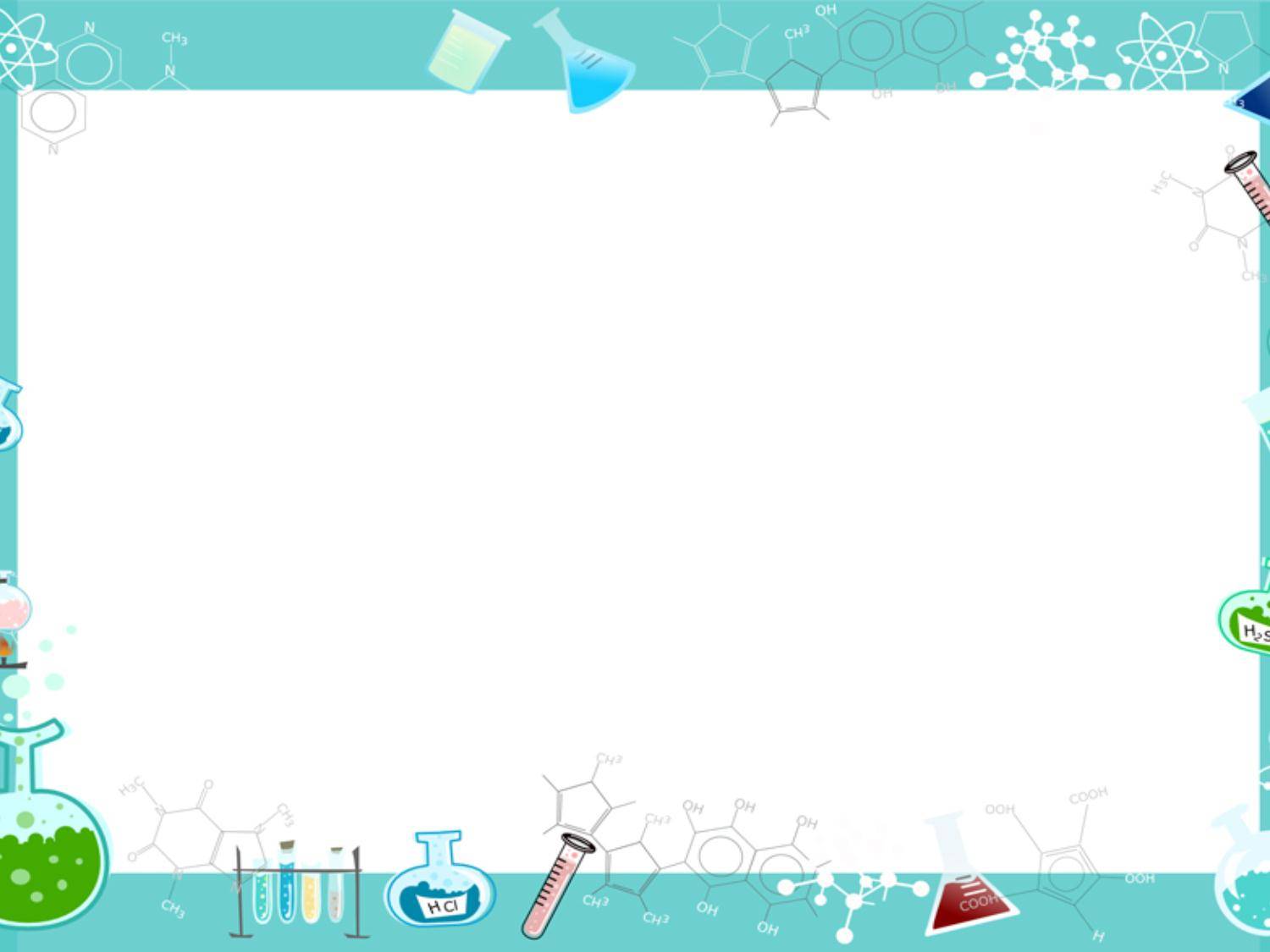 Паспорт проекта
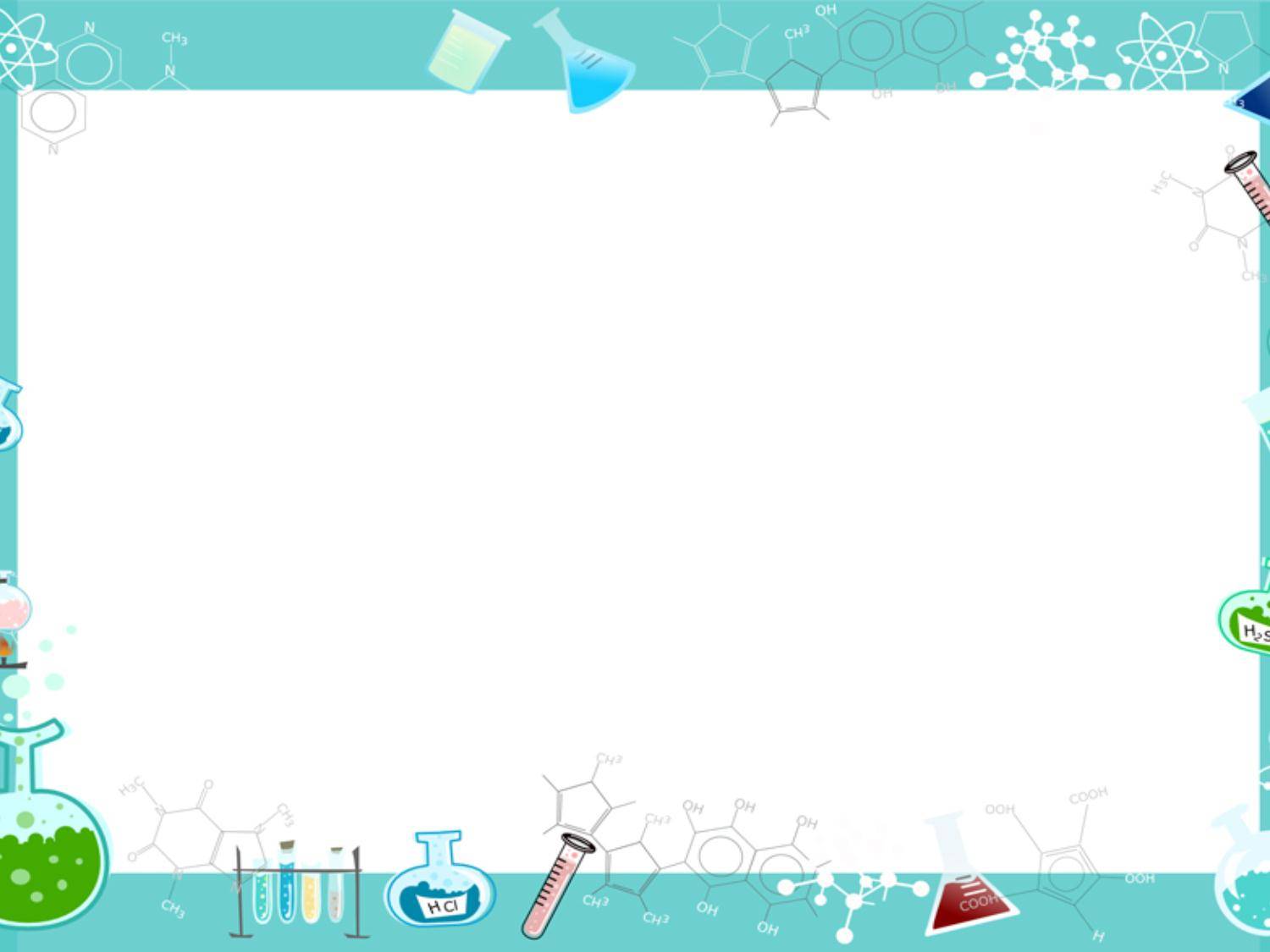 Этапы работы над проектом:

1 этап: Подготовительный
подбор литературы;
подбор материала для экспериментирования;
оформление уголка «Мини лаборатория» в группе;
разработка комплексно - тематического плана работы

2 этап: Основной
исследовательская и практическая деятельность детей.

3 этап: Заключительный
Анализ и обобщение результатов, полученных в процессе исследовательской деятельности детей.
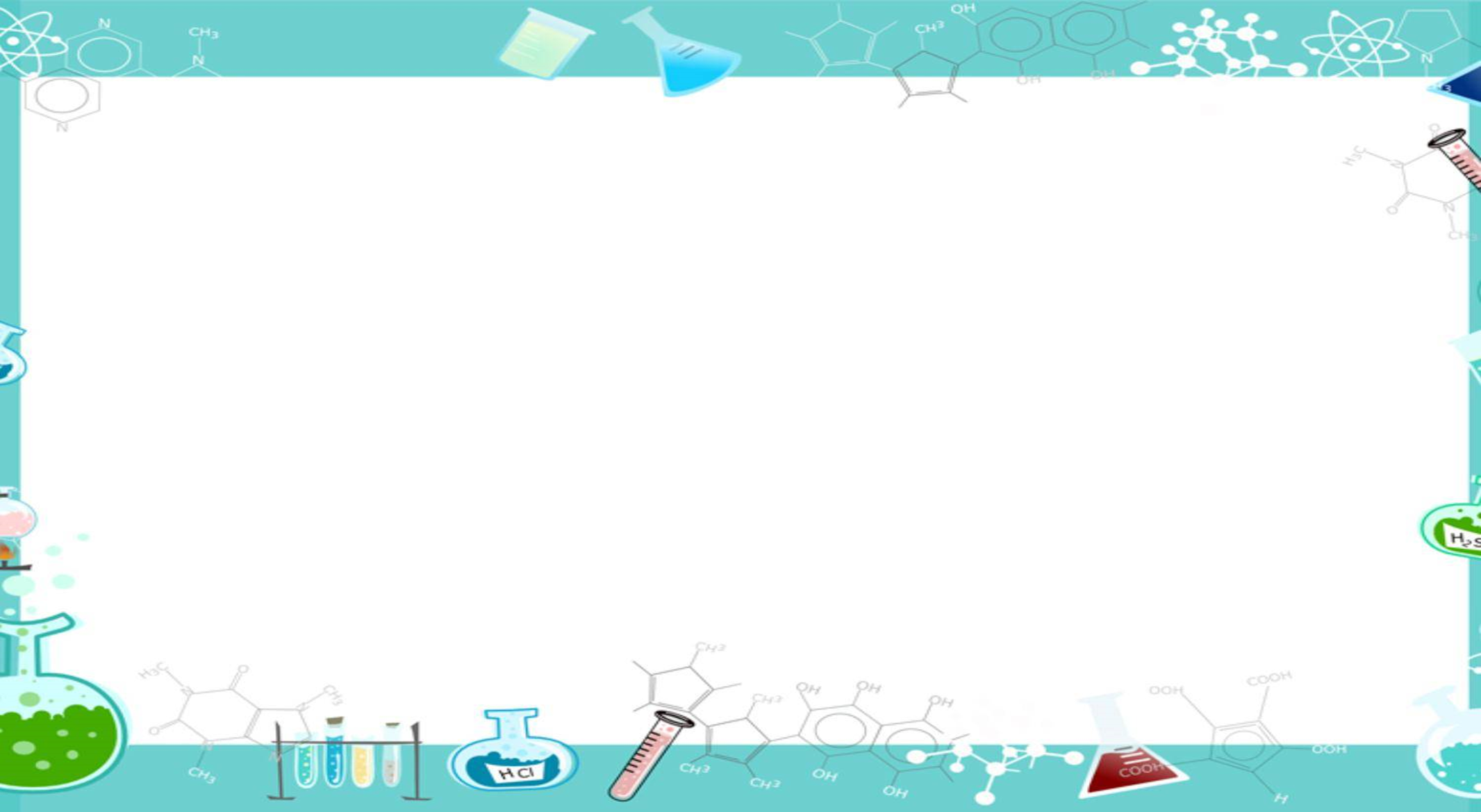 «Надувание мыльных пузырей»
Цель: знакомство детей с тем, что при попадании воздуха в мыльную воду образуется пена и пузыри.
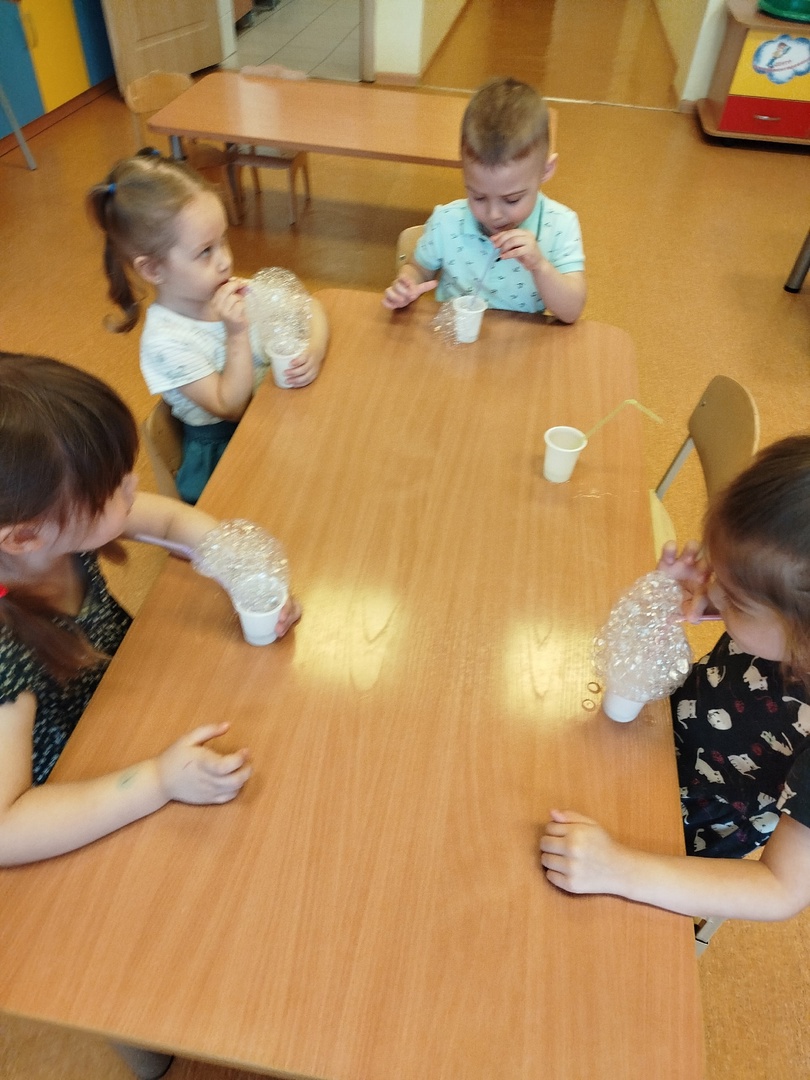 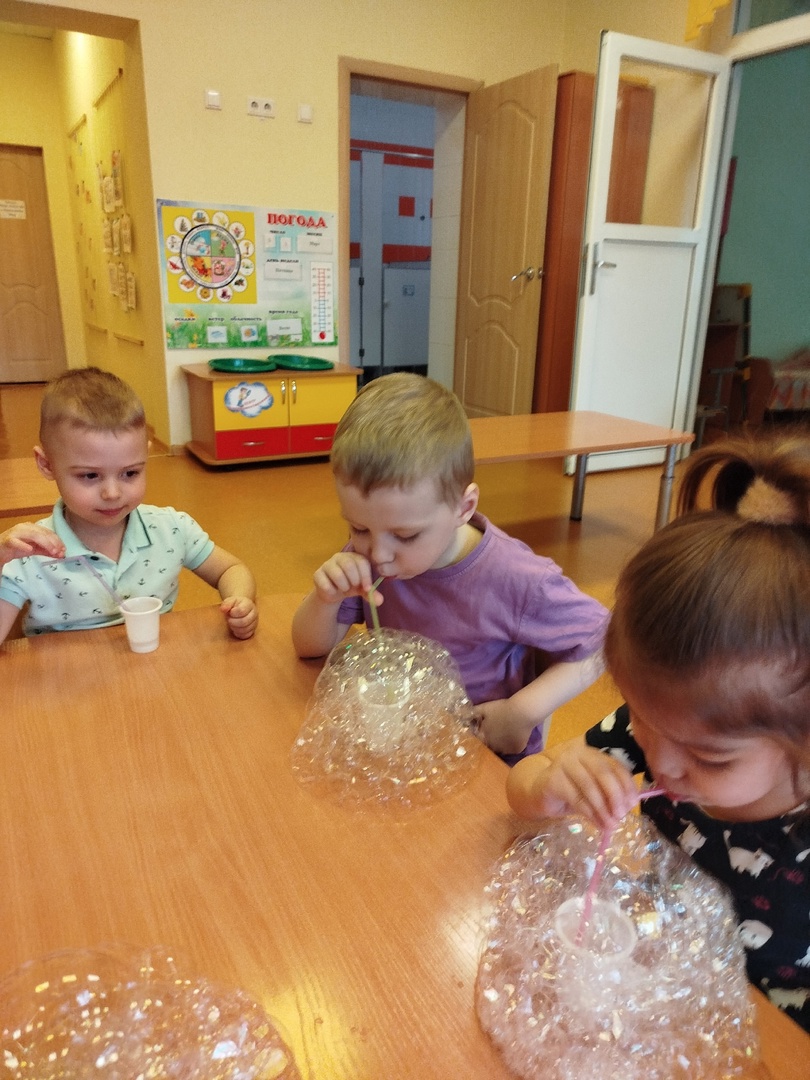 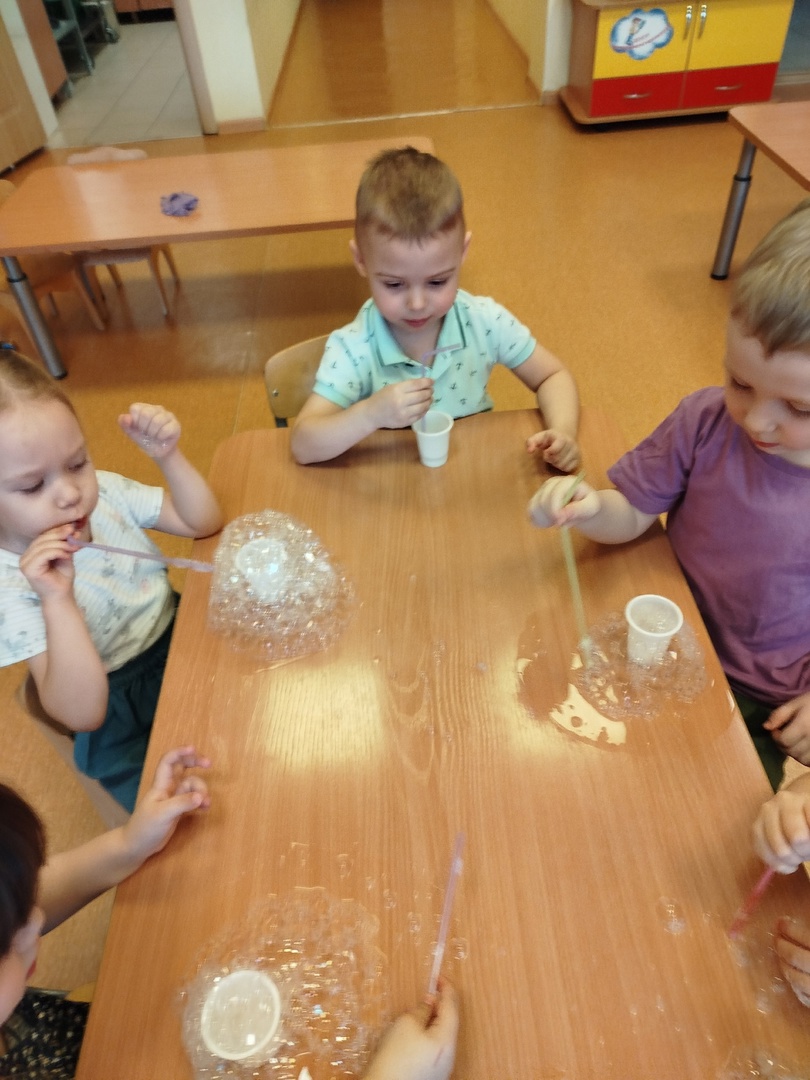 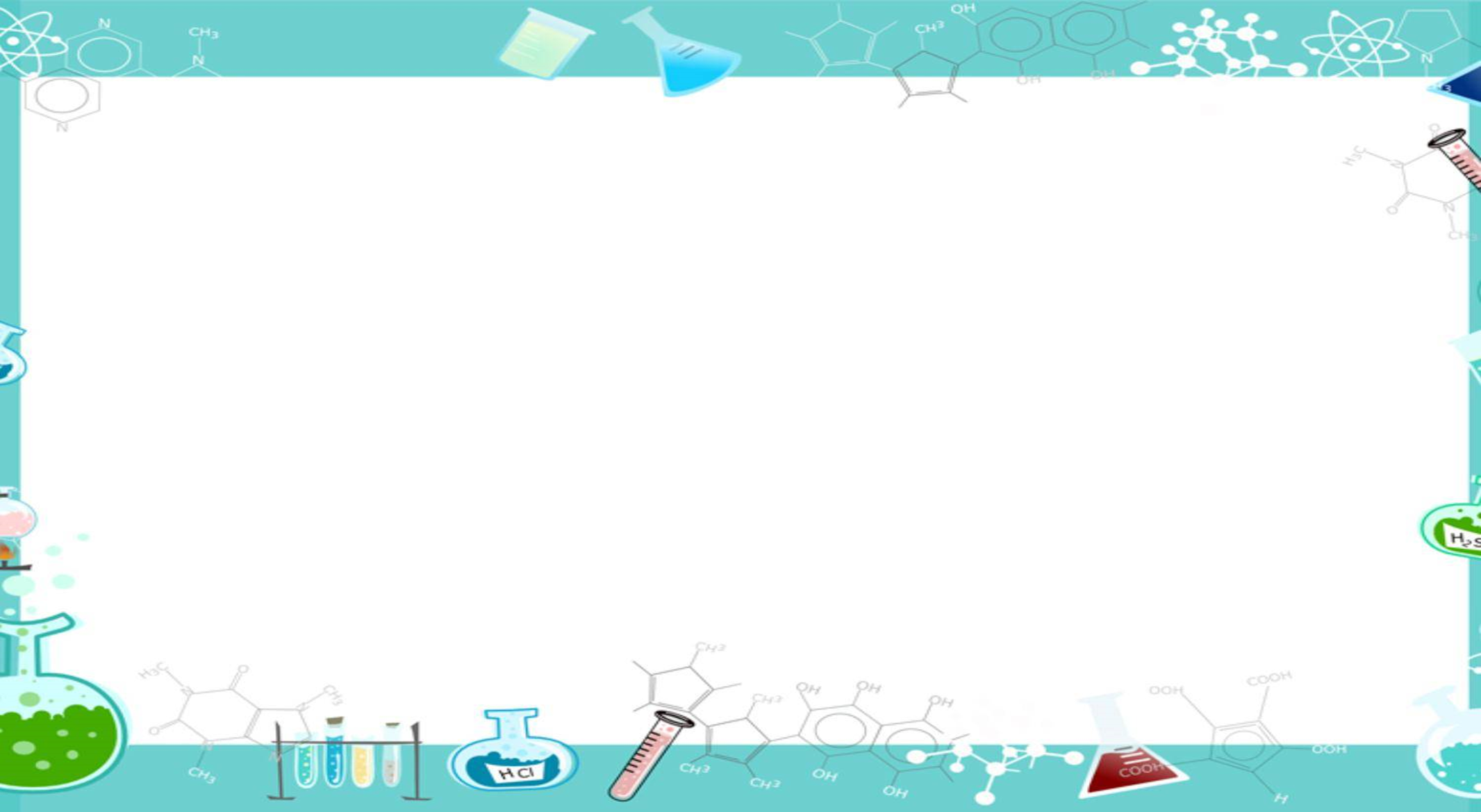 «Плавает-тонет»
Цель: Обратить внимание детей на то, что одни предметы на воде держатся, другие – тонут.
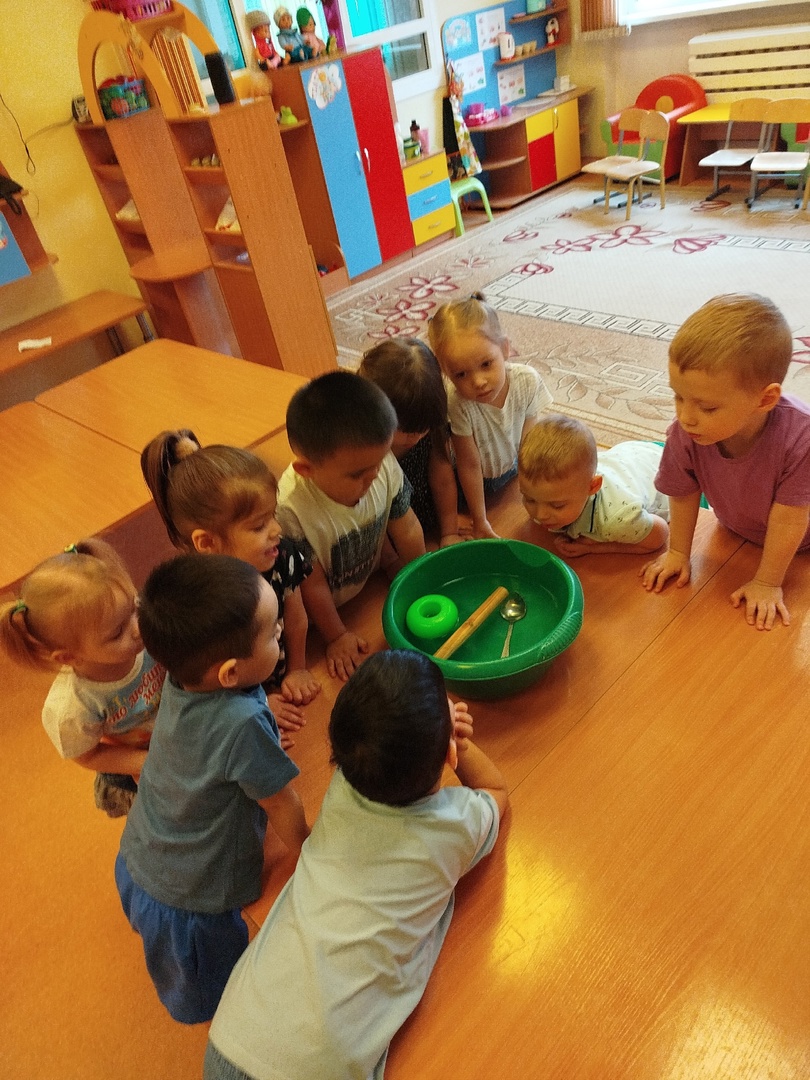 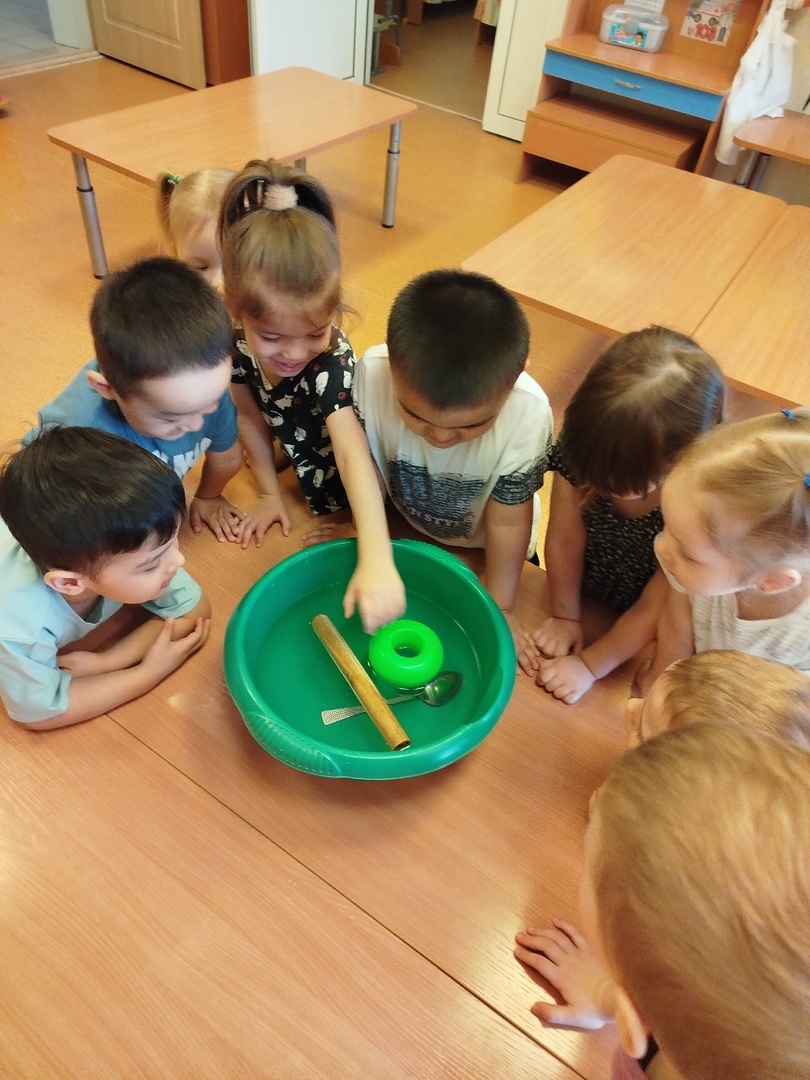 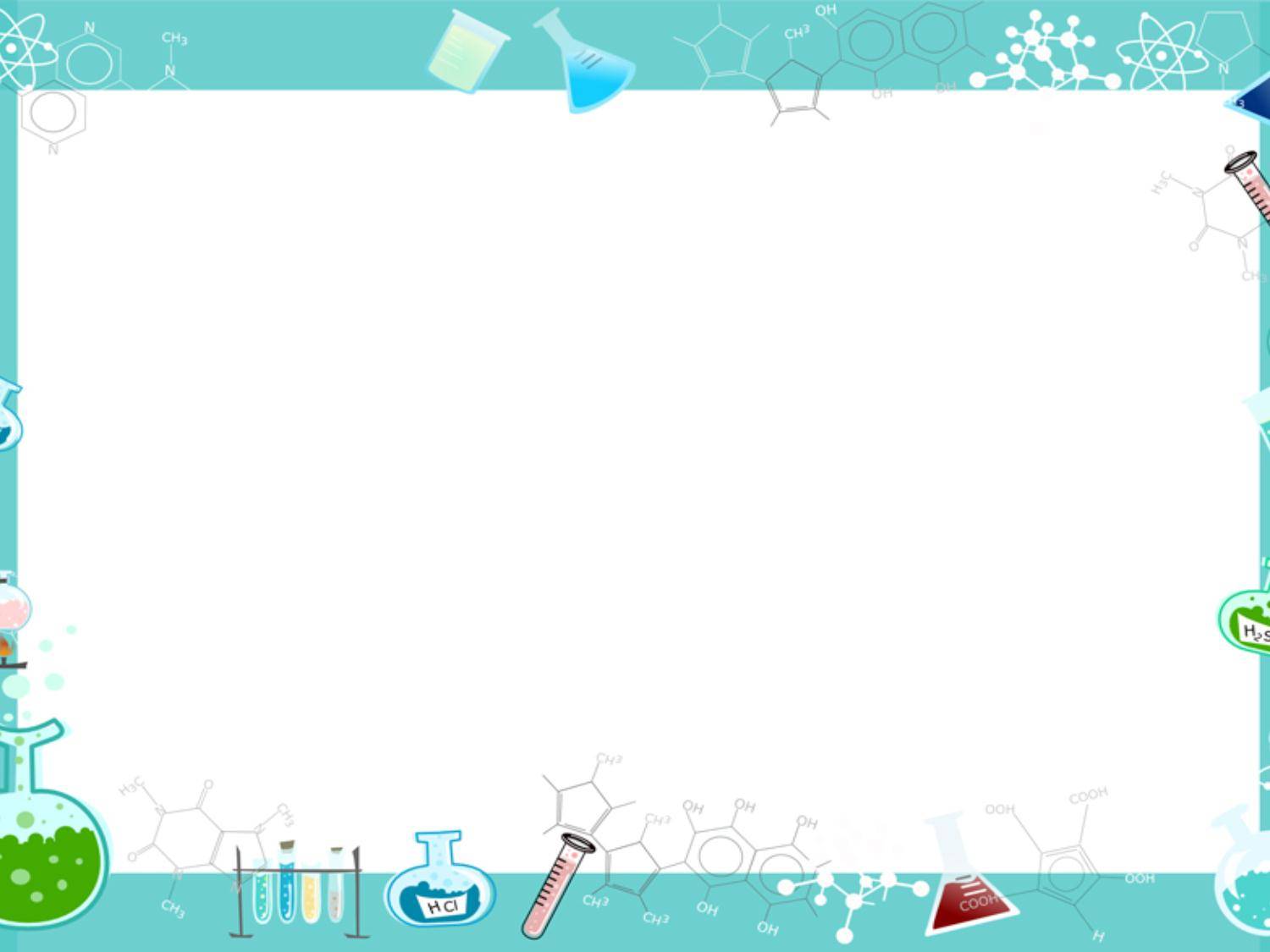 «Что в пакете?»
Цель: знакомство детей с воздухом и его свойствами (прозрачный, невидимый, лёгкий).
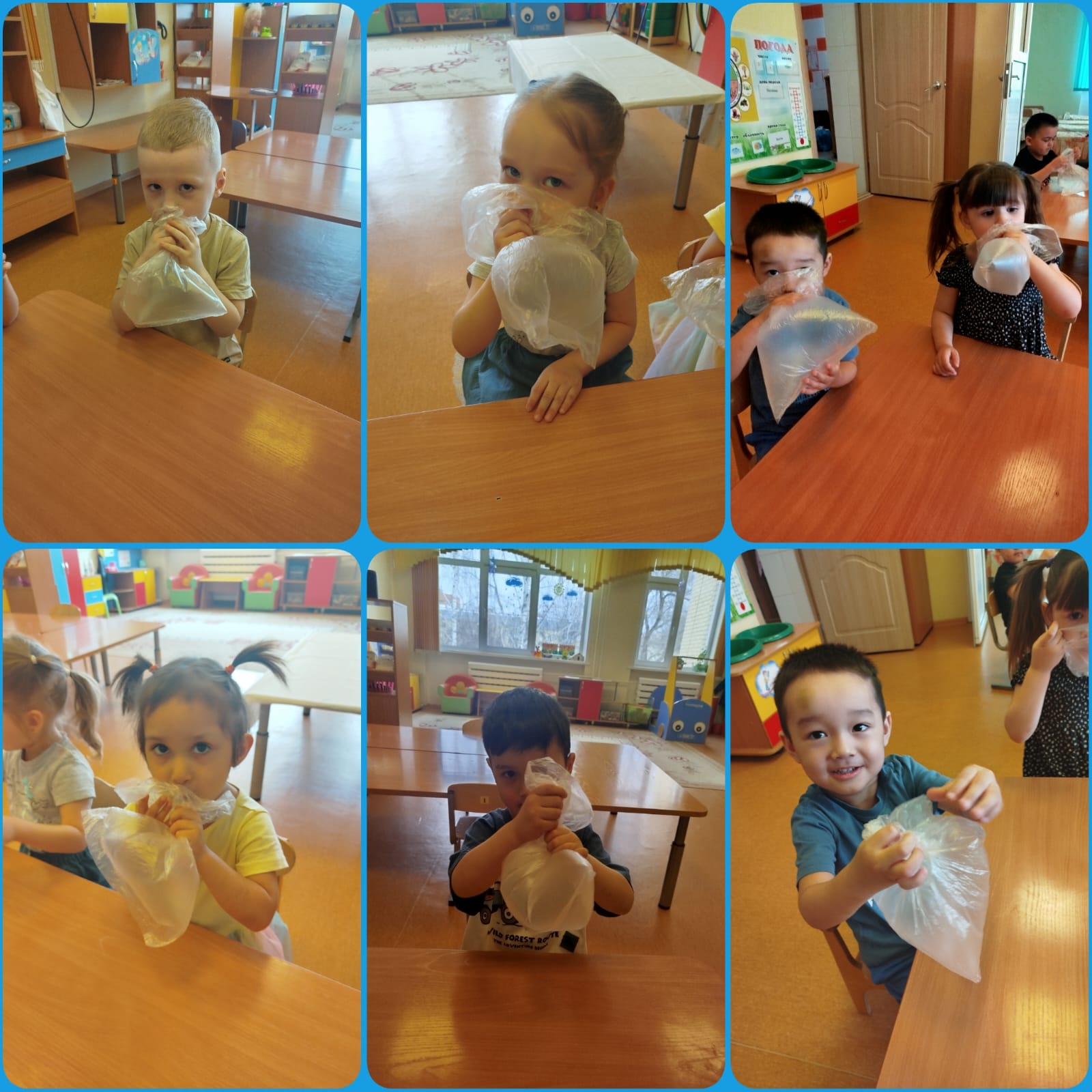 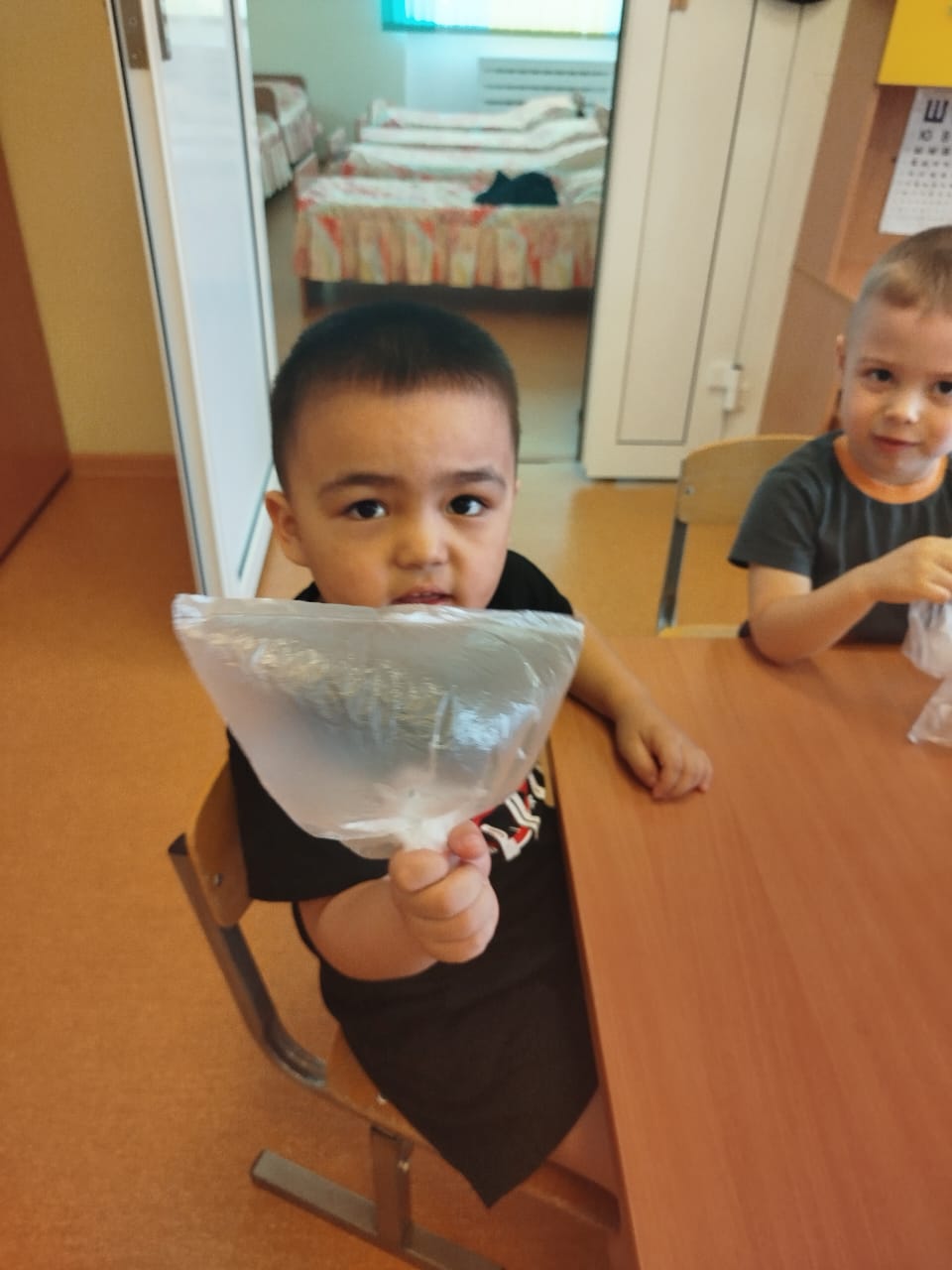 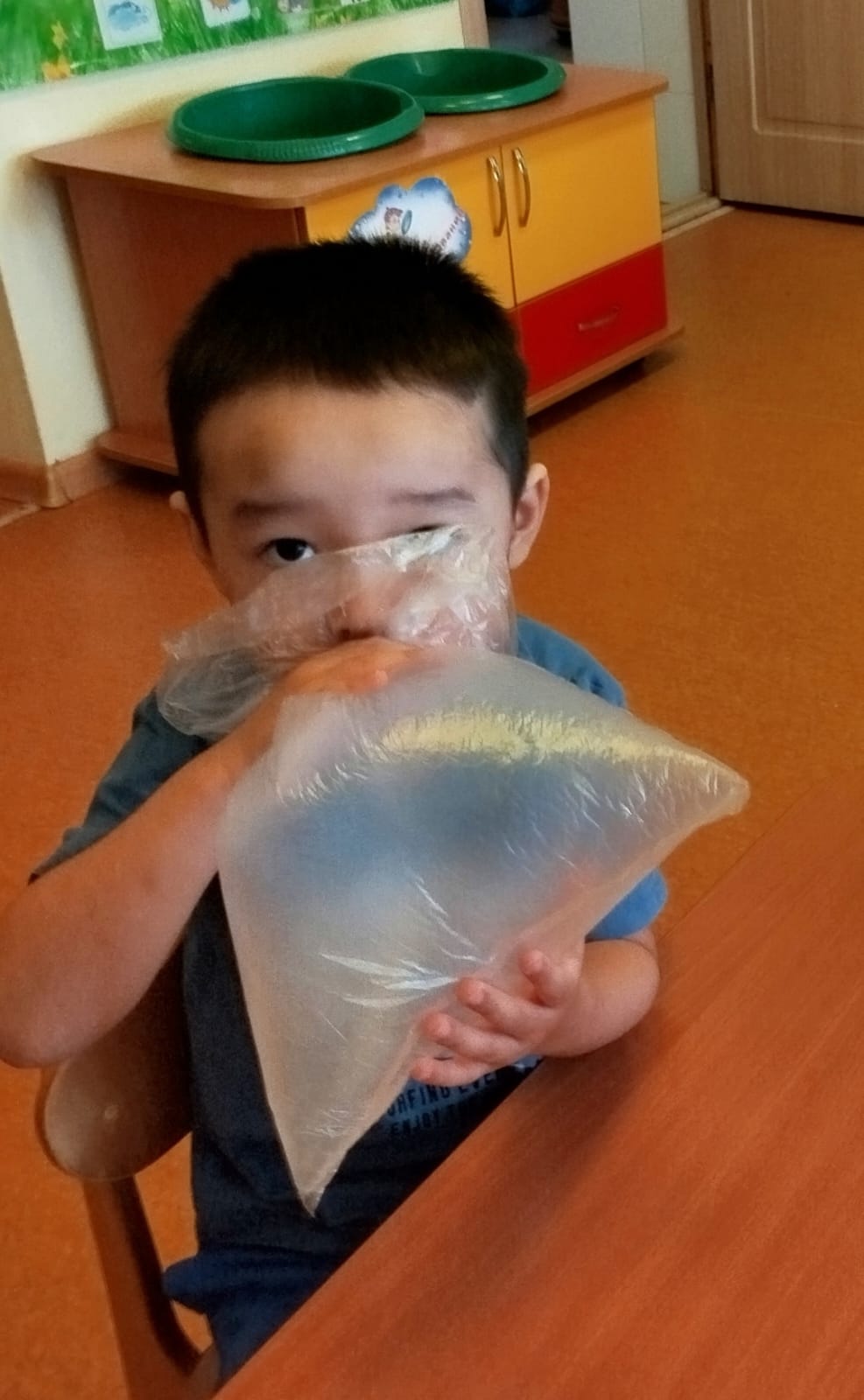 «Тонет – не тонет?»
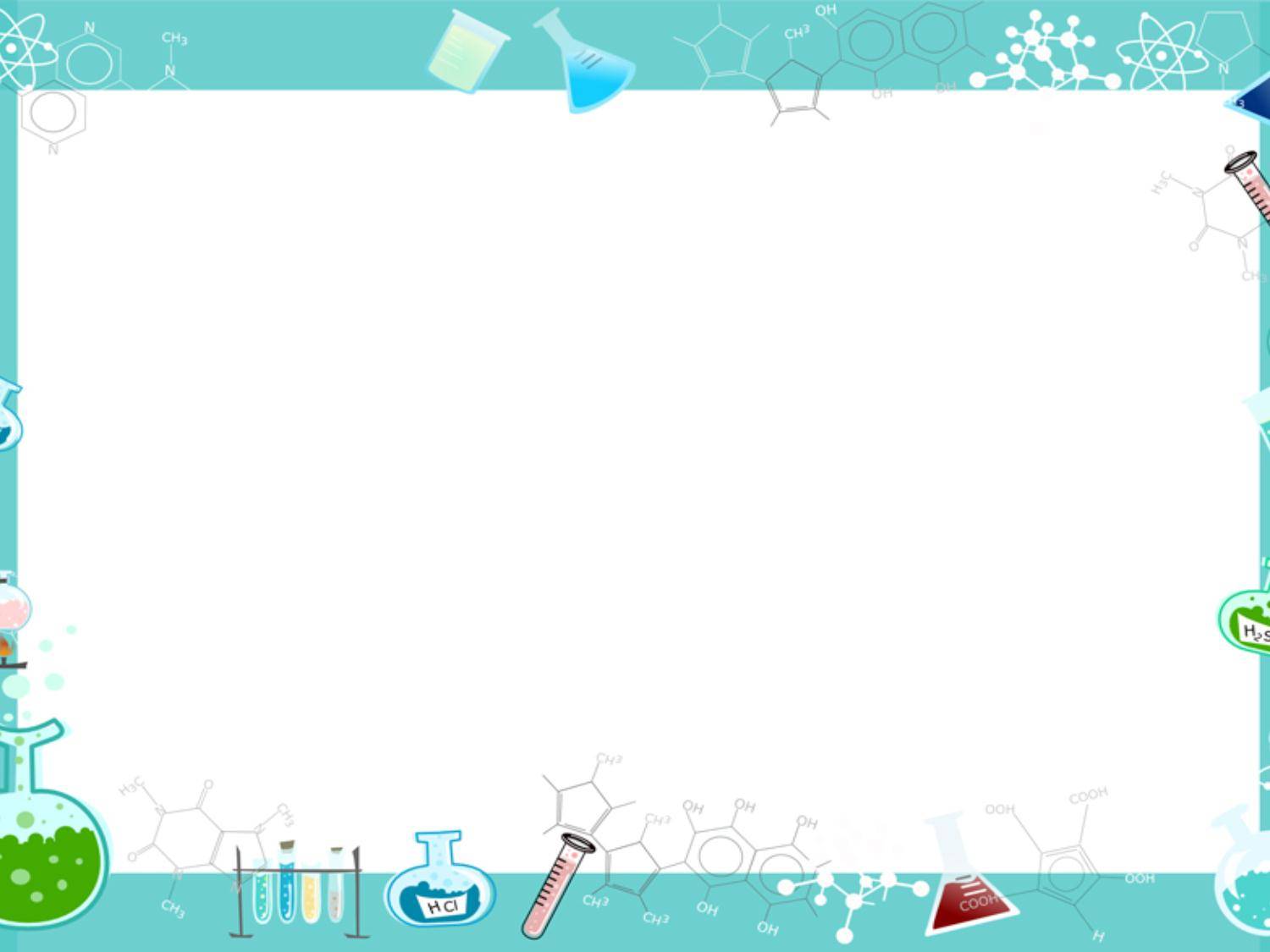 Цель: знакомство детей, как изменение плотности соленой воды влияет на плавучесть яйца.
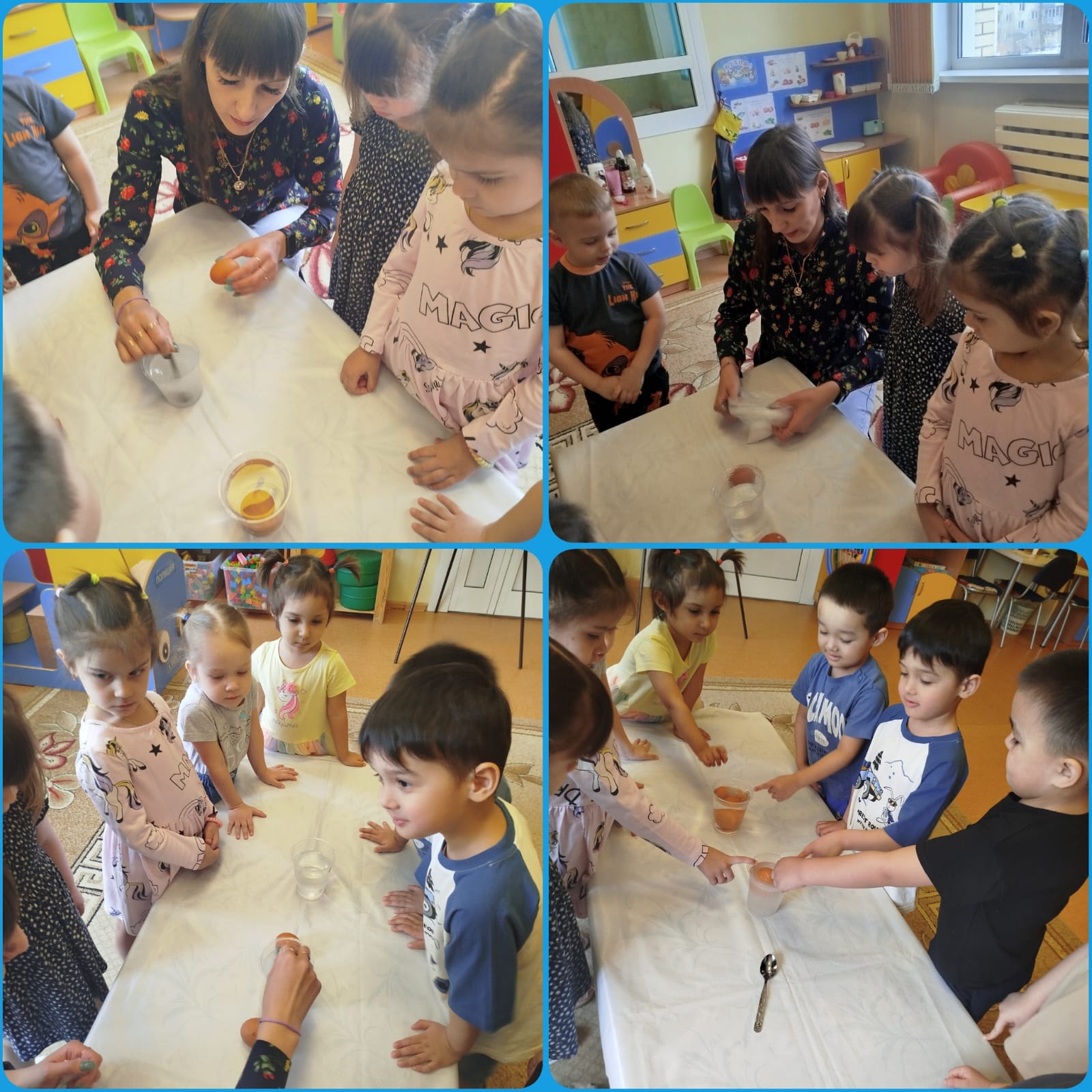 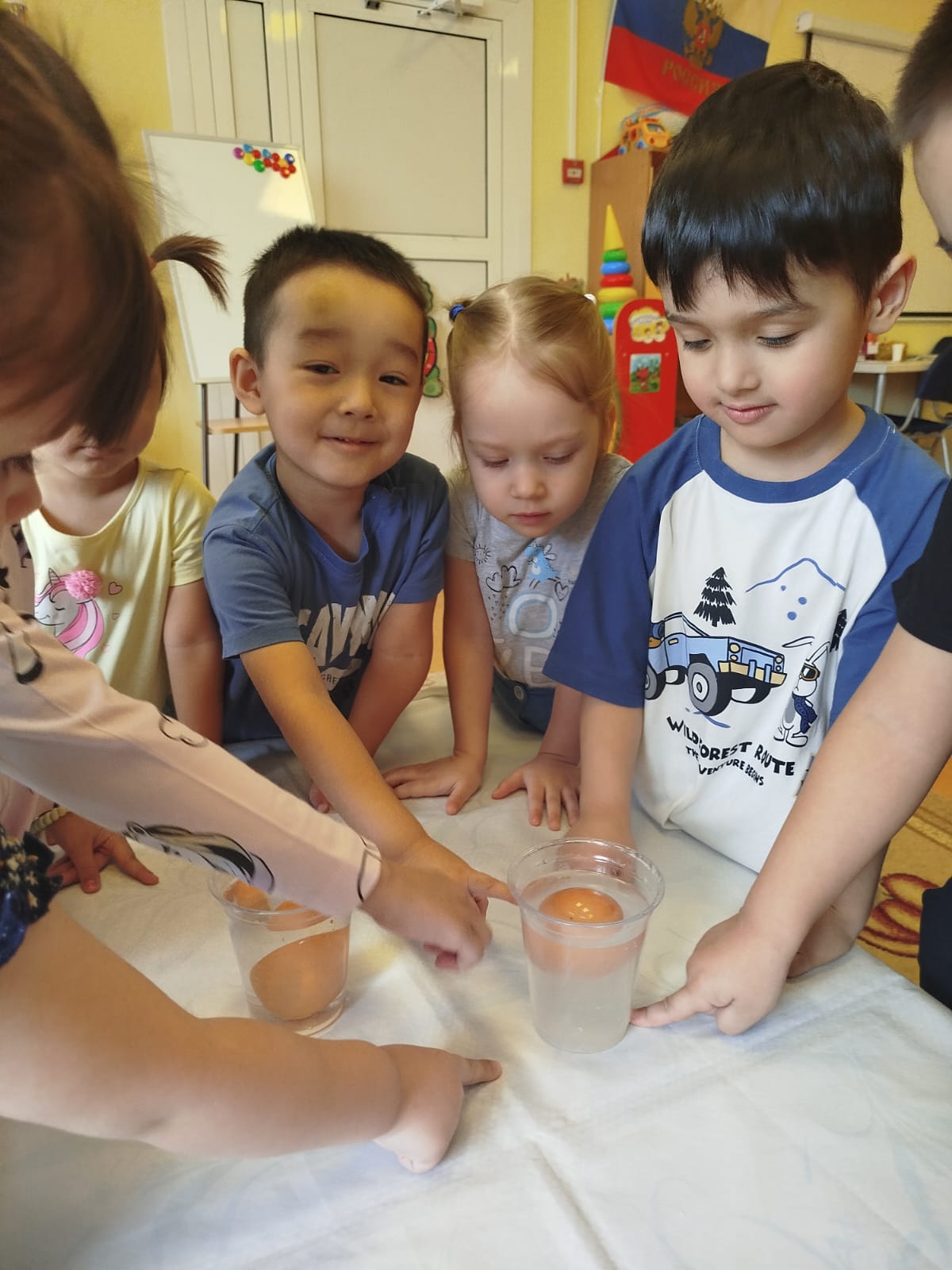 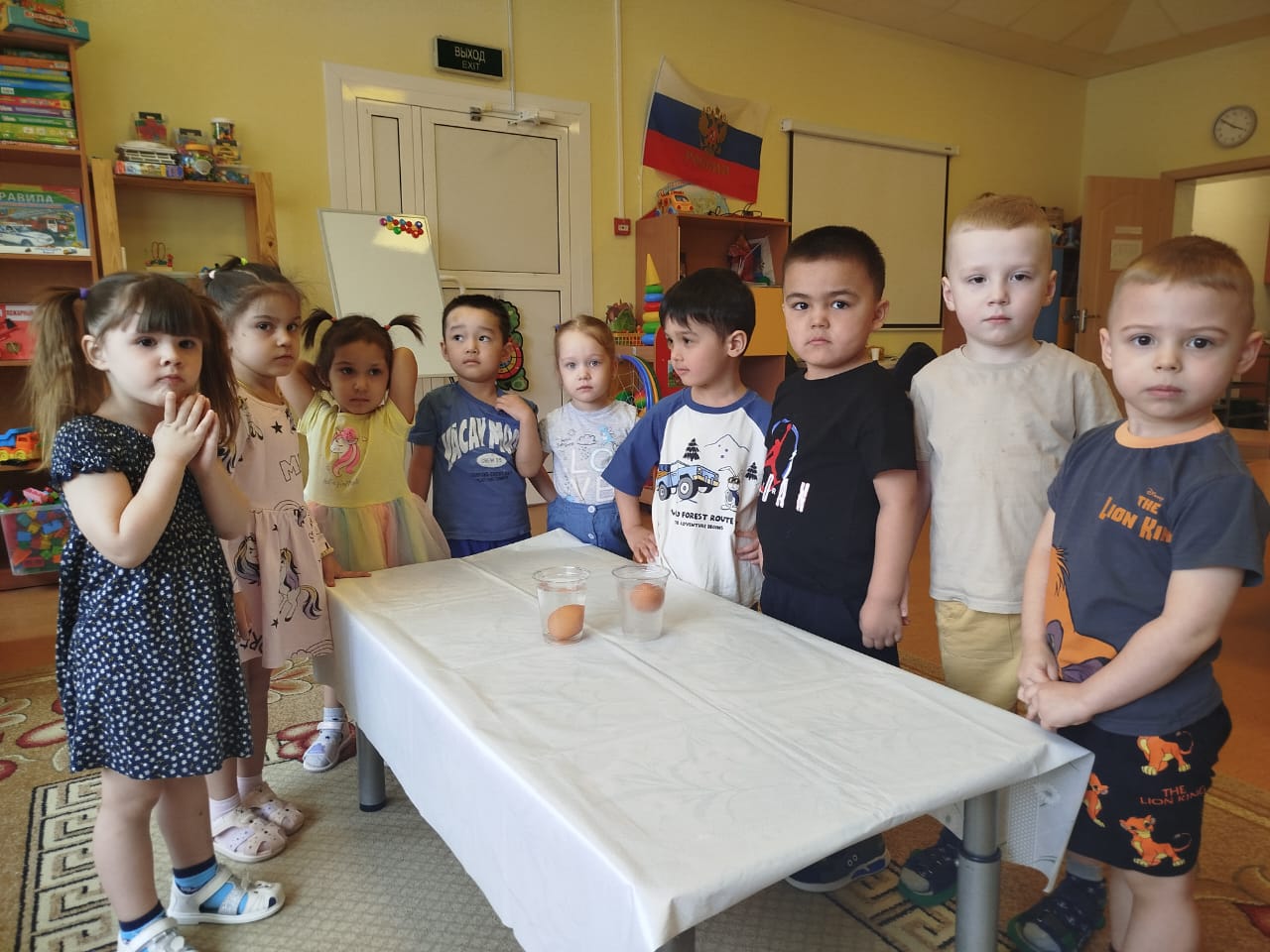 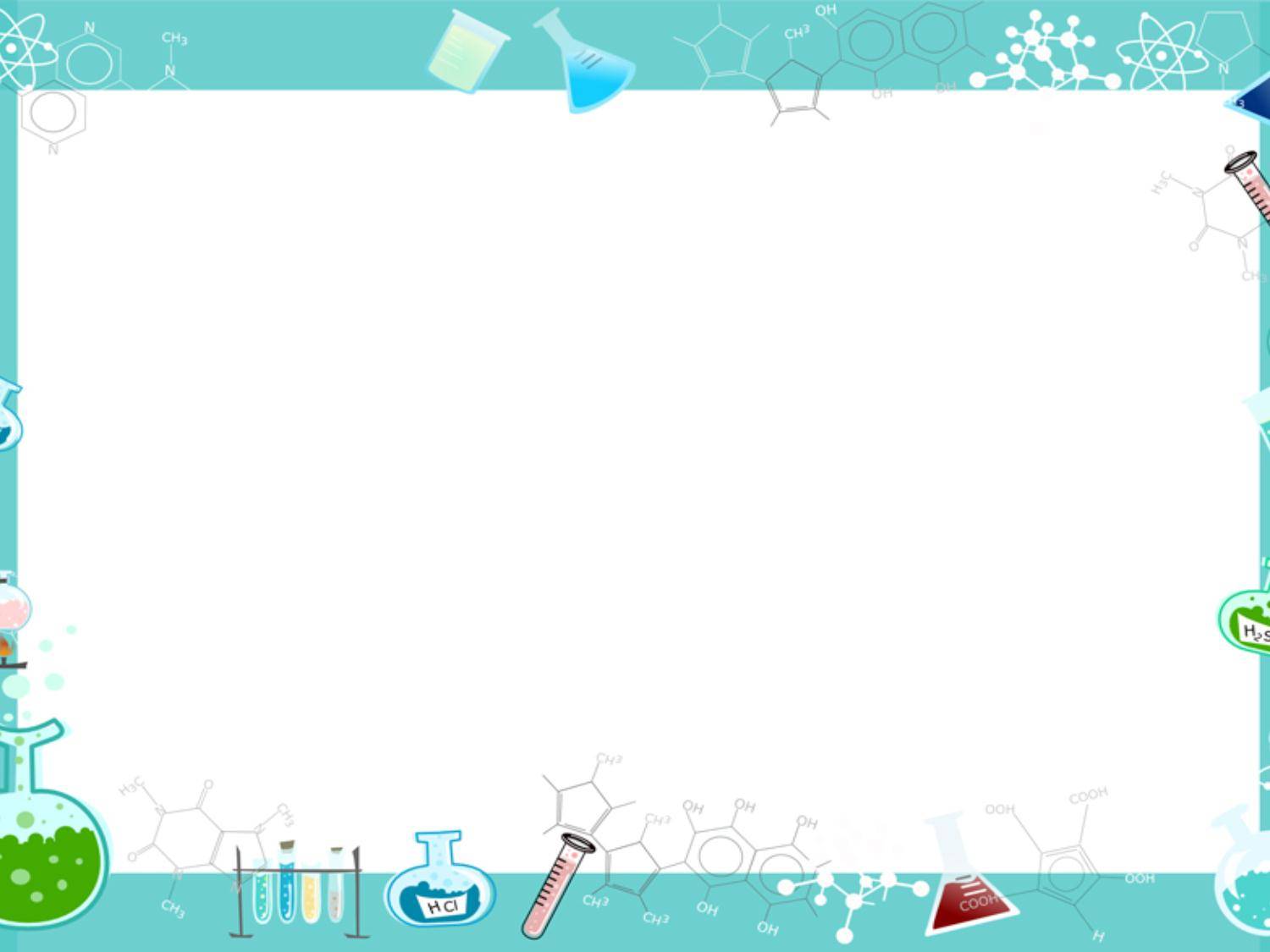 Снег - это вода?
Цель: знакомство детей с тем, что снег тает и превращается в воду, имеет определенные свойства (белый, холодный, впитывает краску и окрашивается)
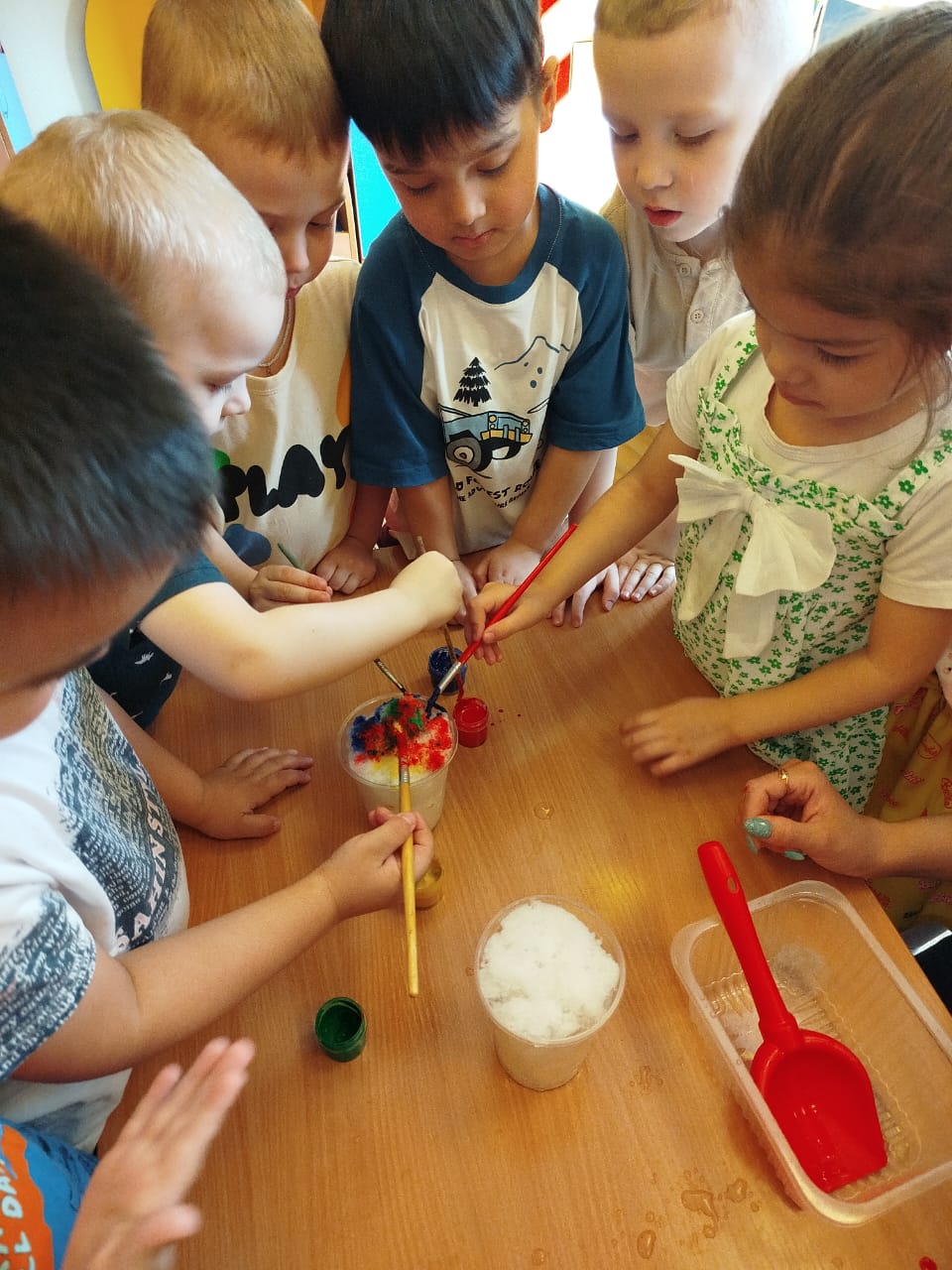 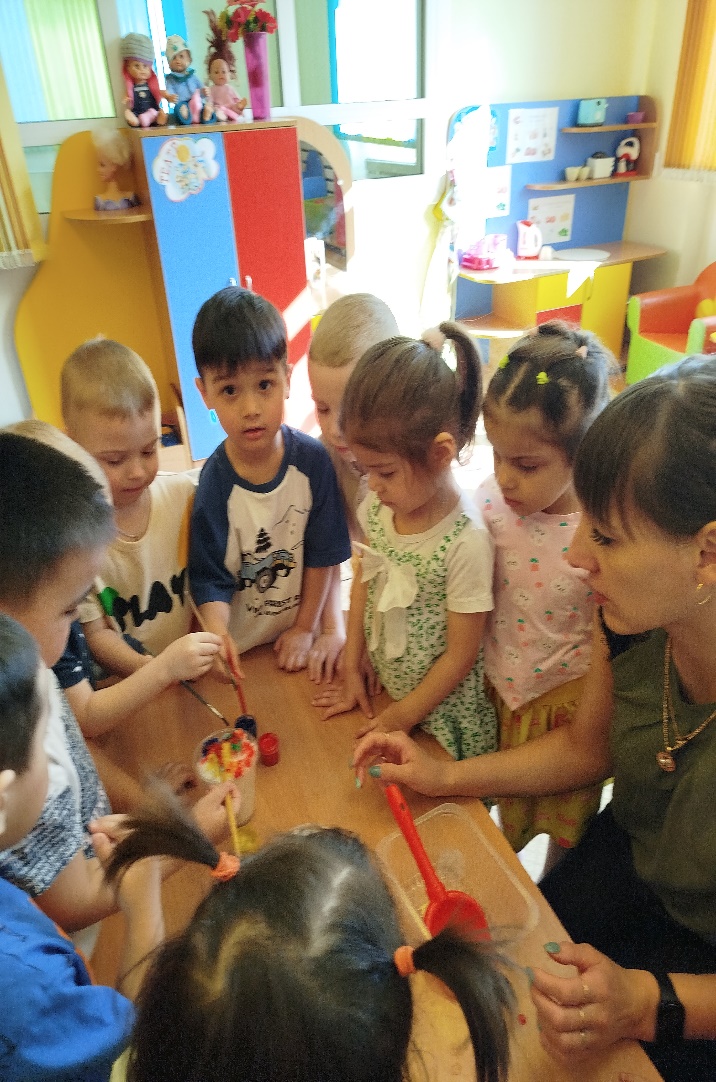 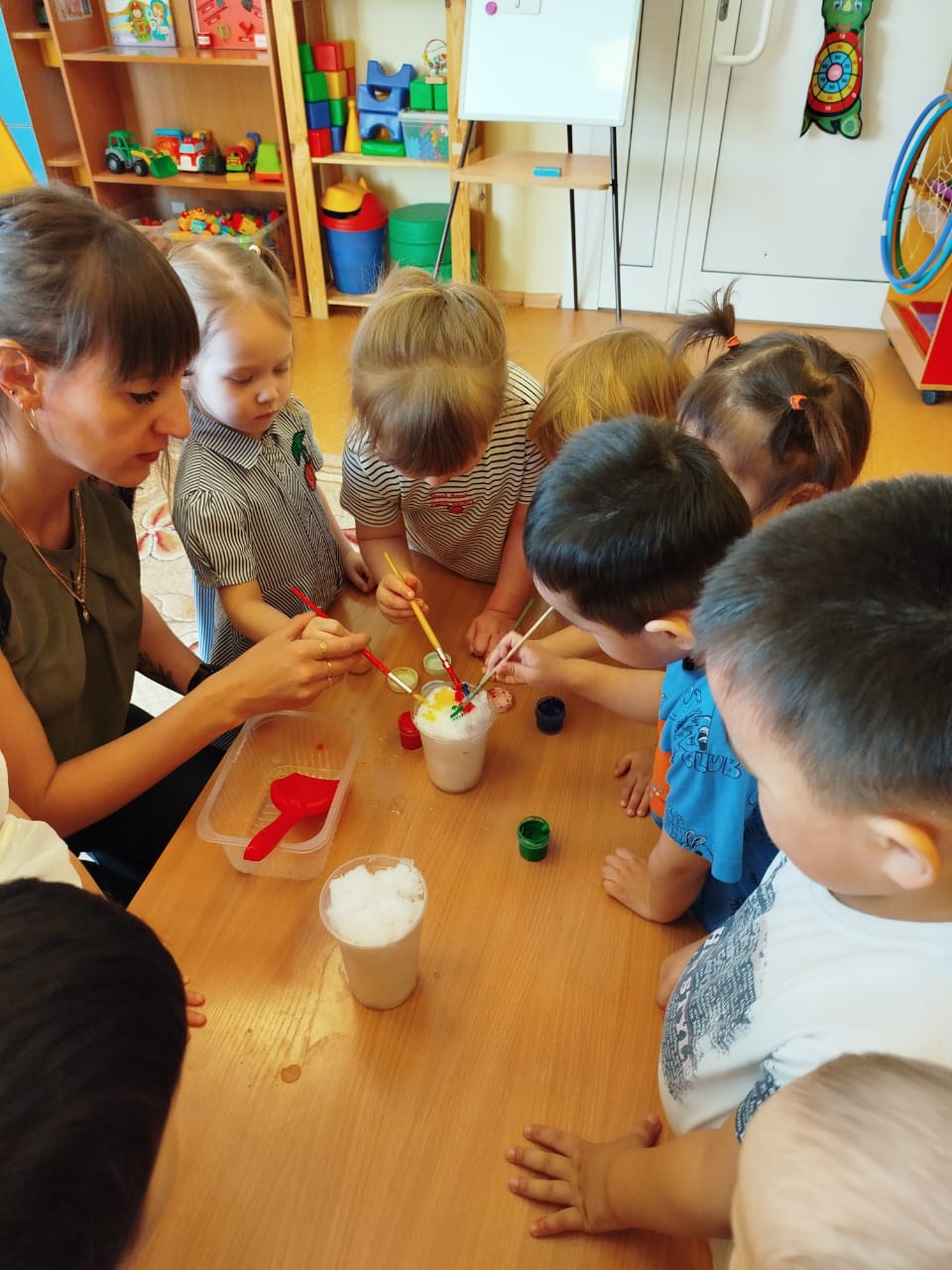 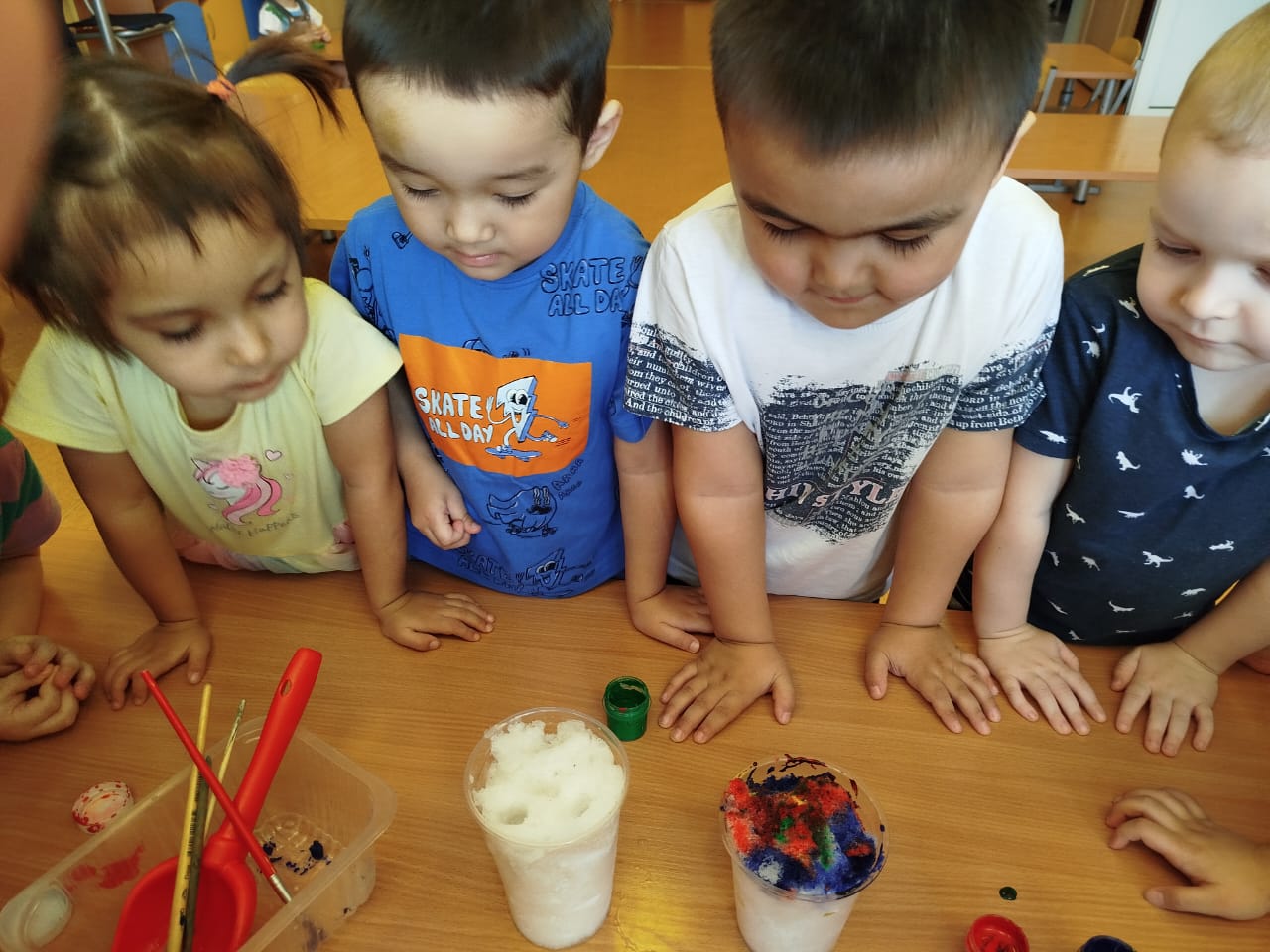 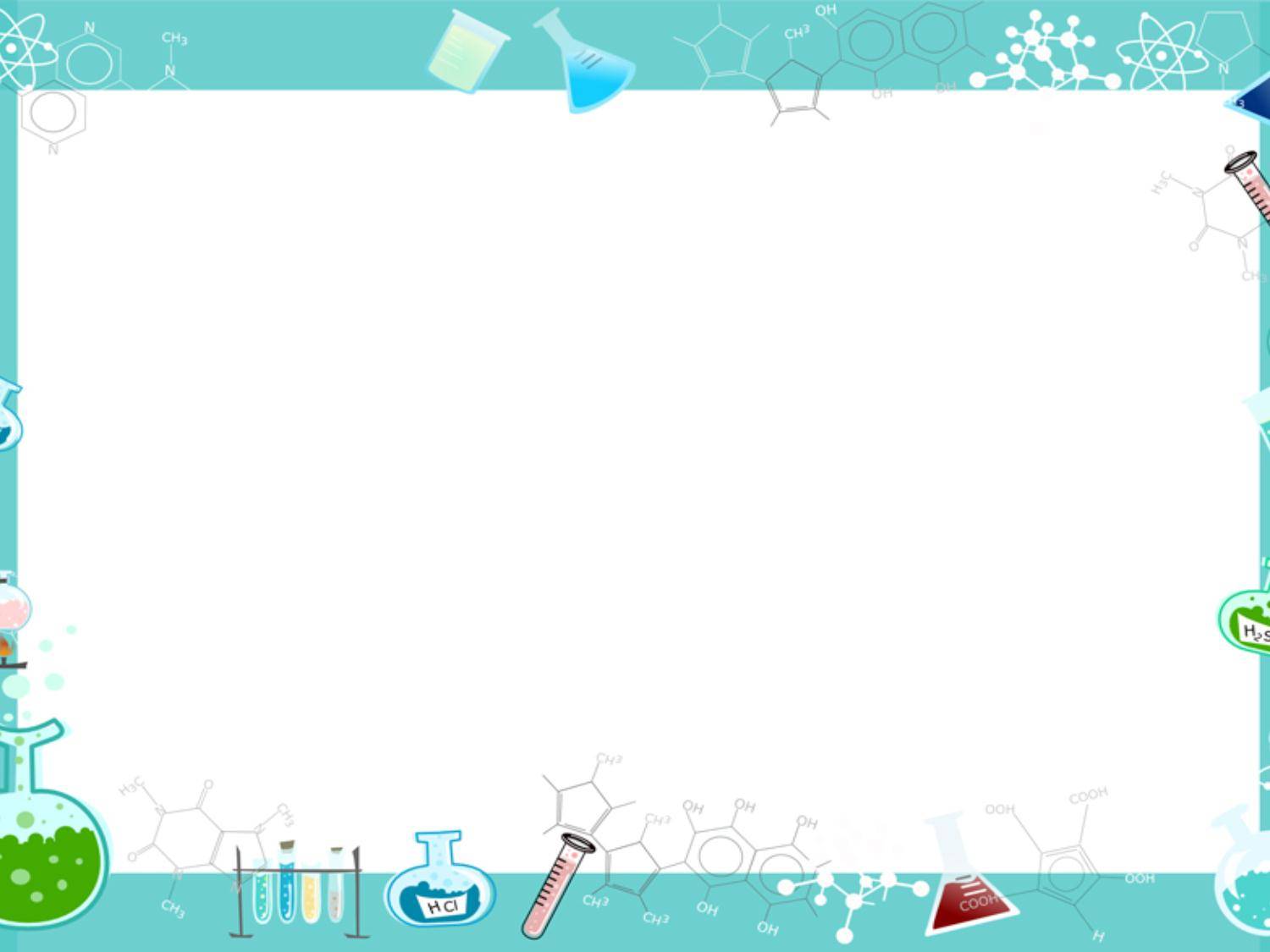 «Волшебные пузырьки»
Цель: знакомство детей, как несмешивающиеся жидкости (масло и вода) взаимодействуют при добавлении шипучей таблетки.
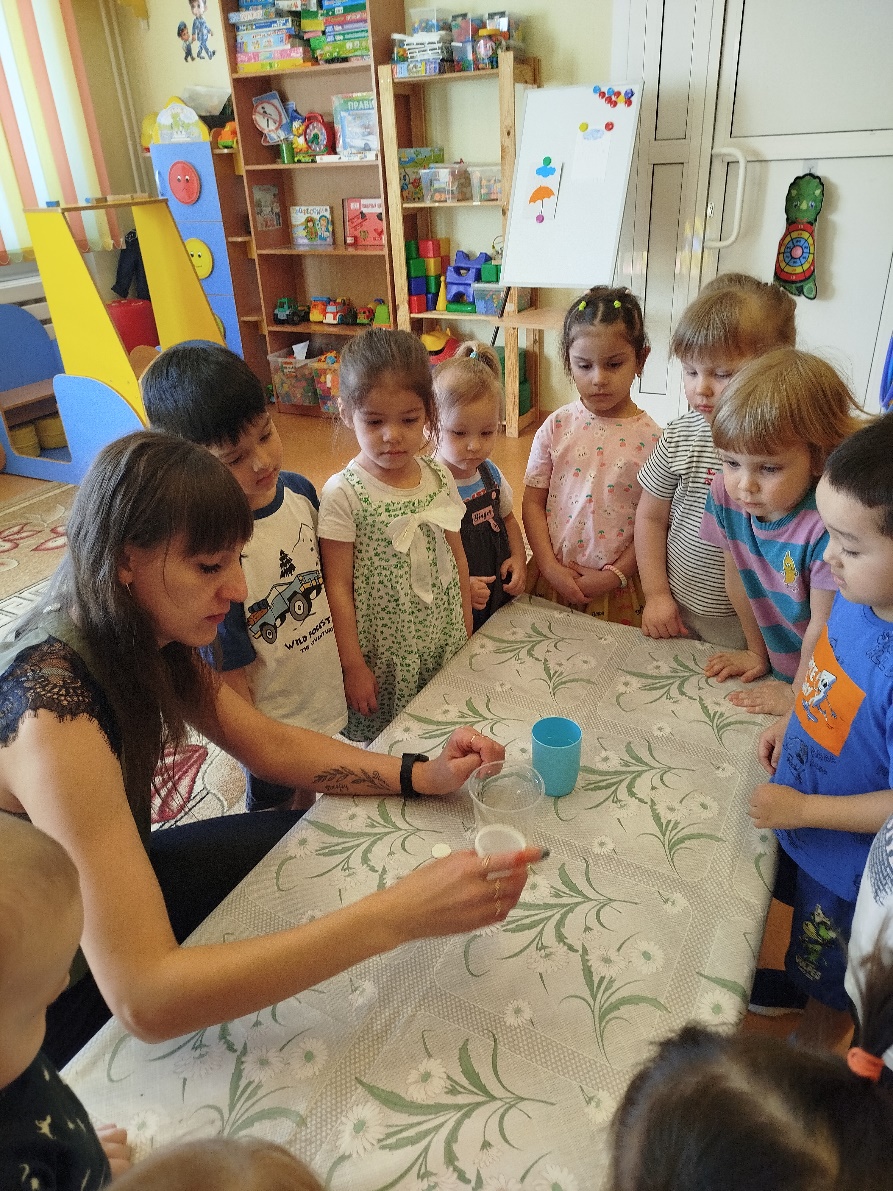 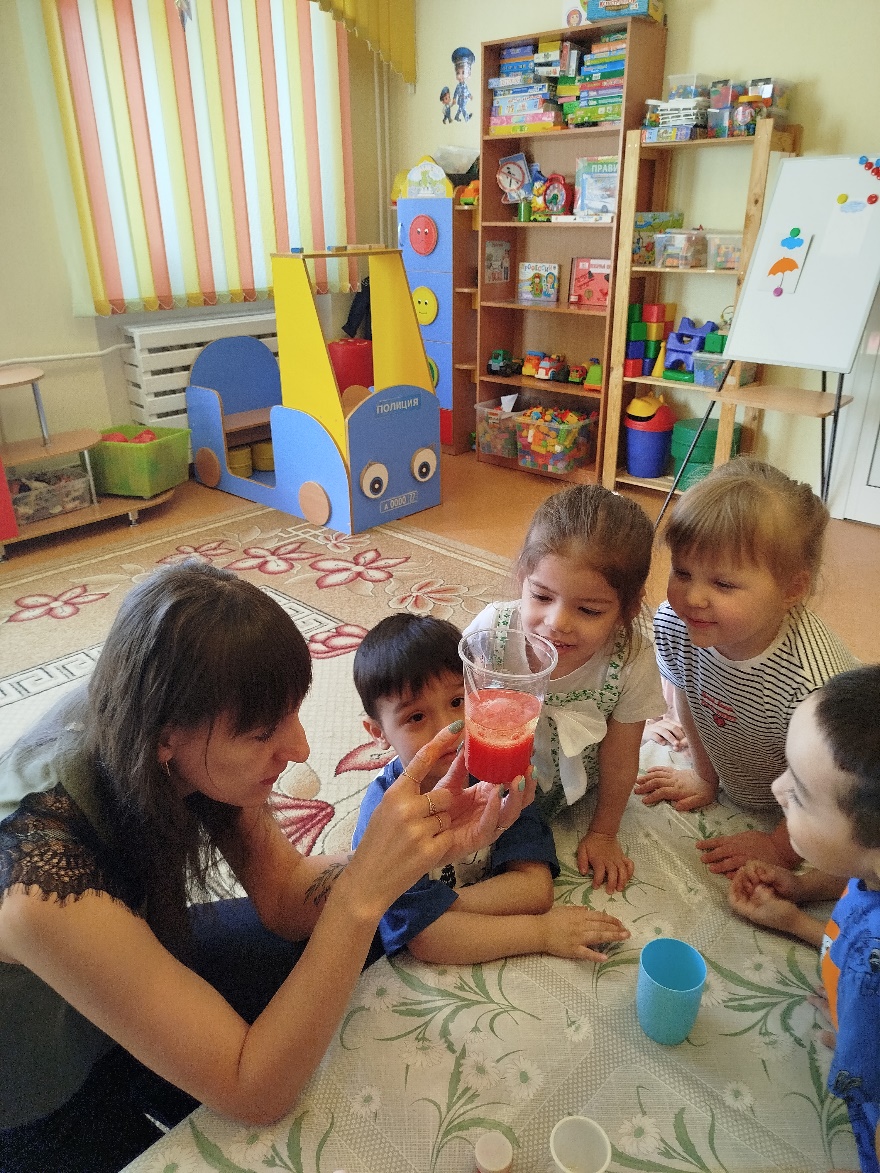 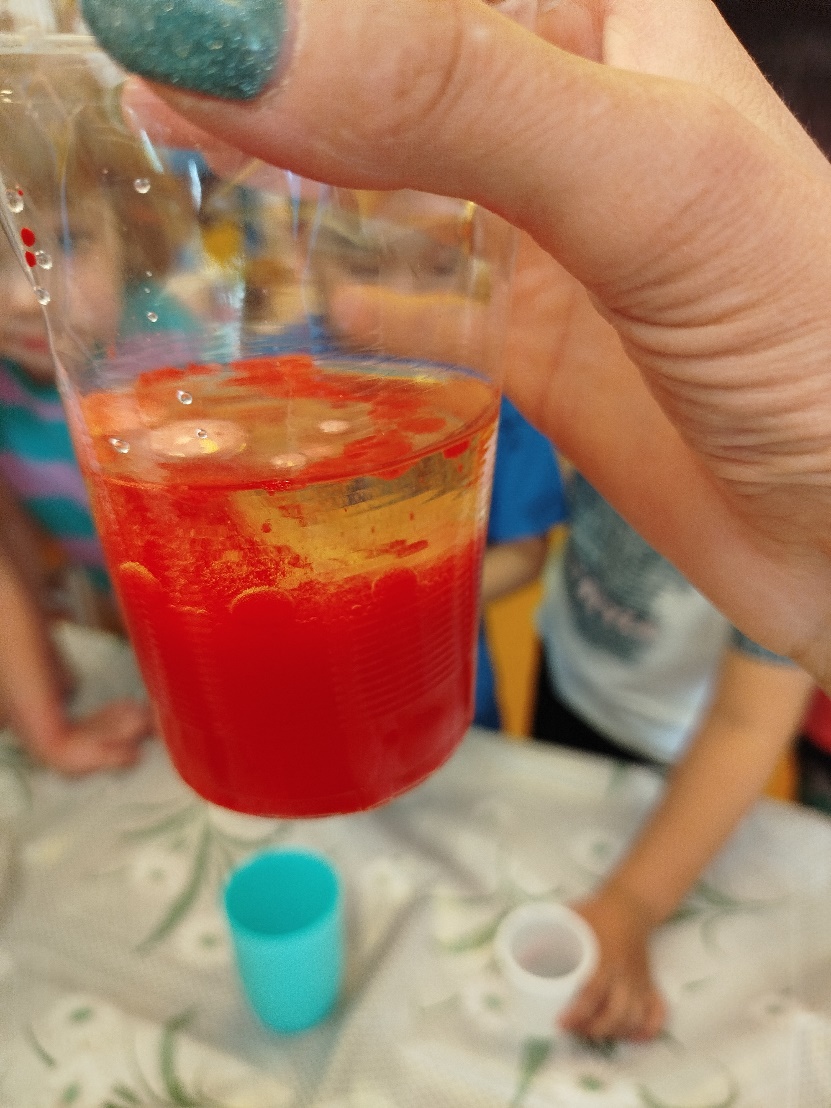 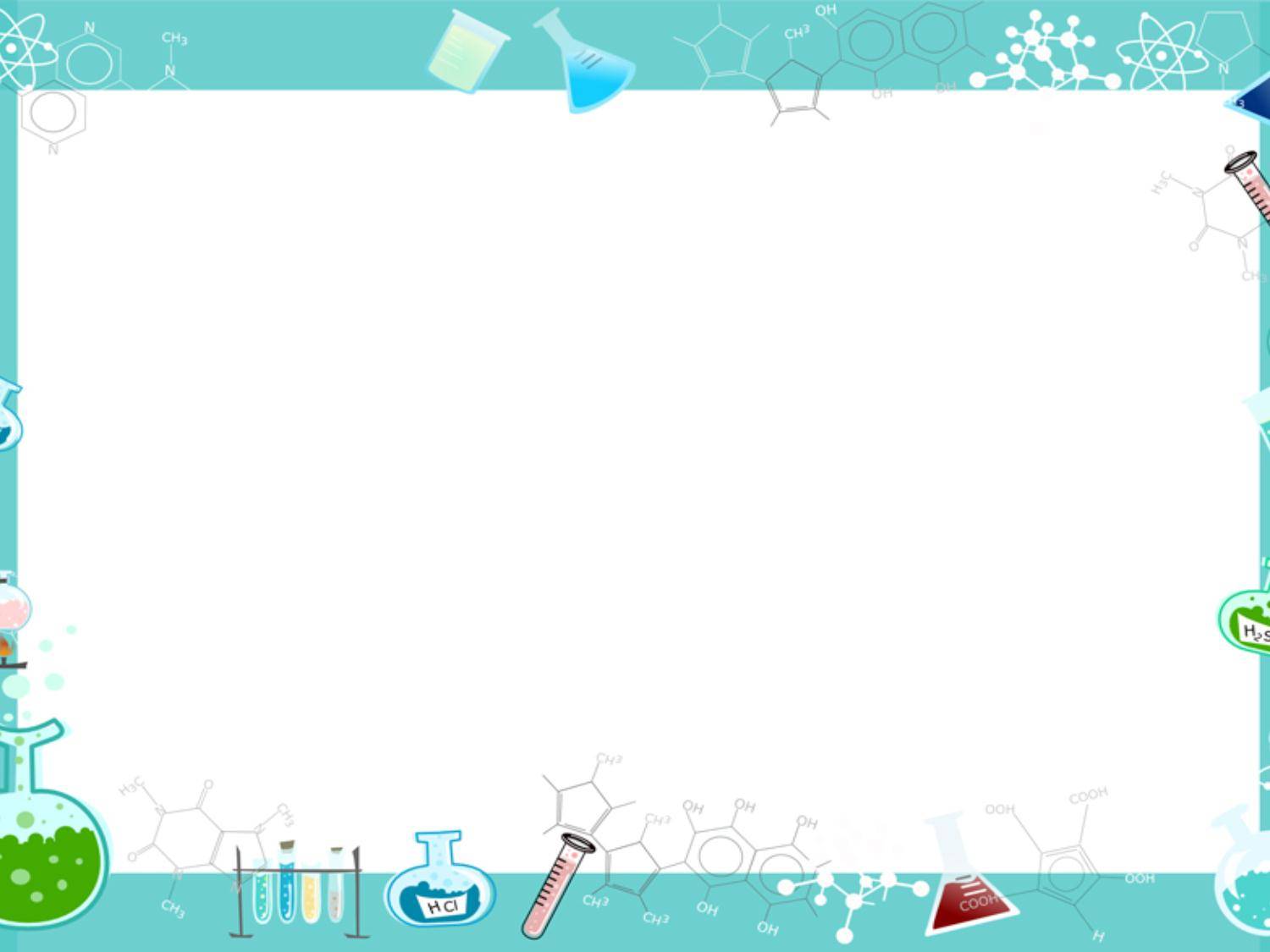 «Вулкан»
Цель: знакомство детей с природным явлением – вулканом, показать извержение вулкана.
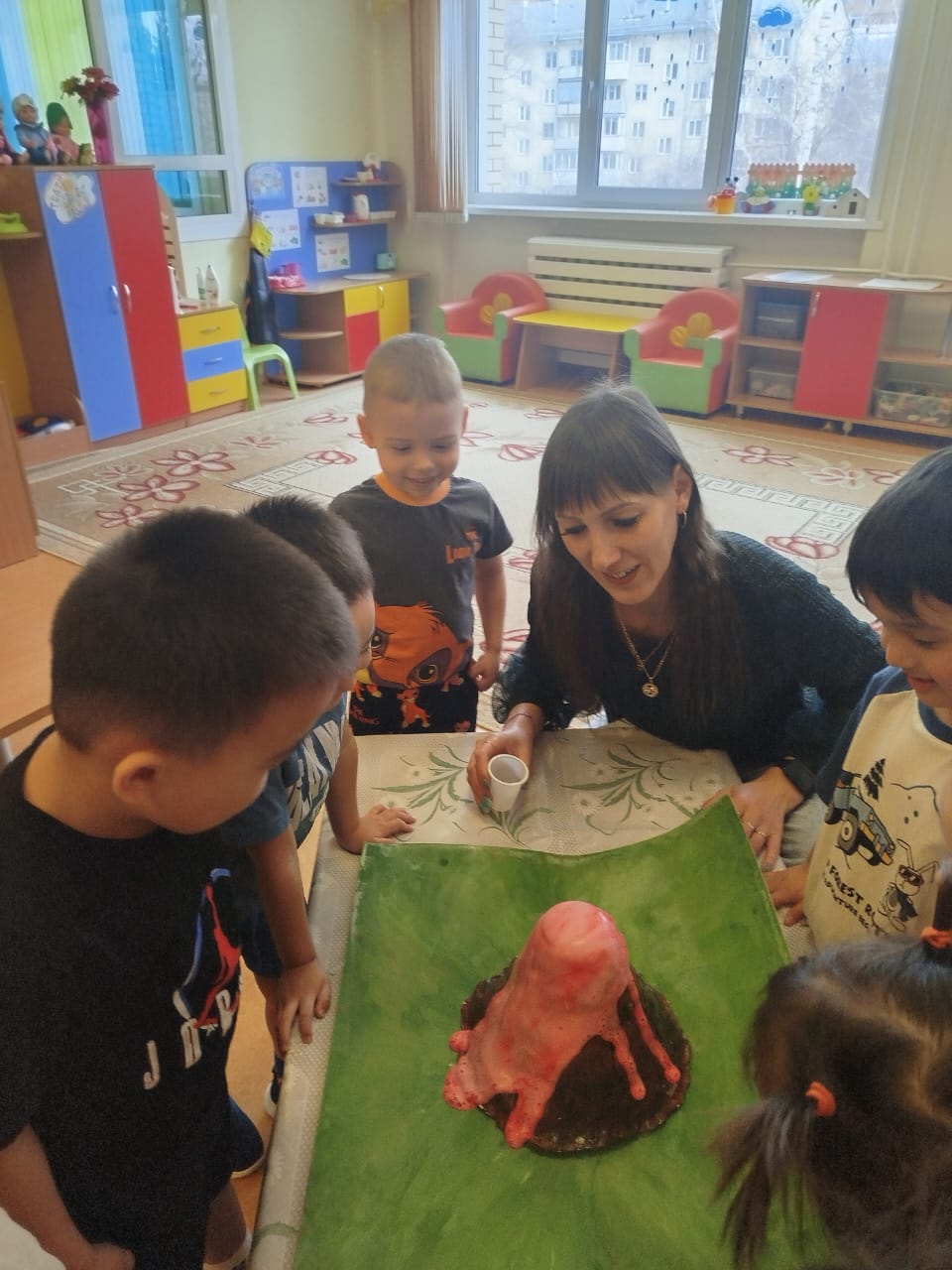 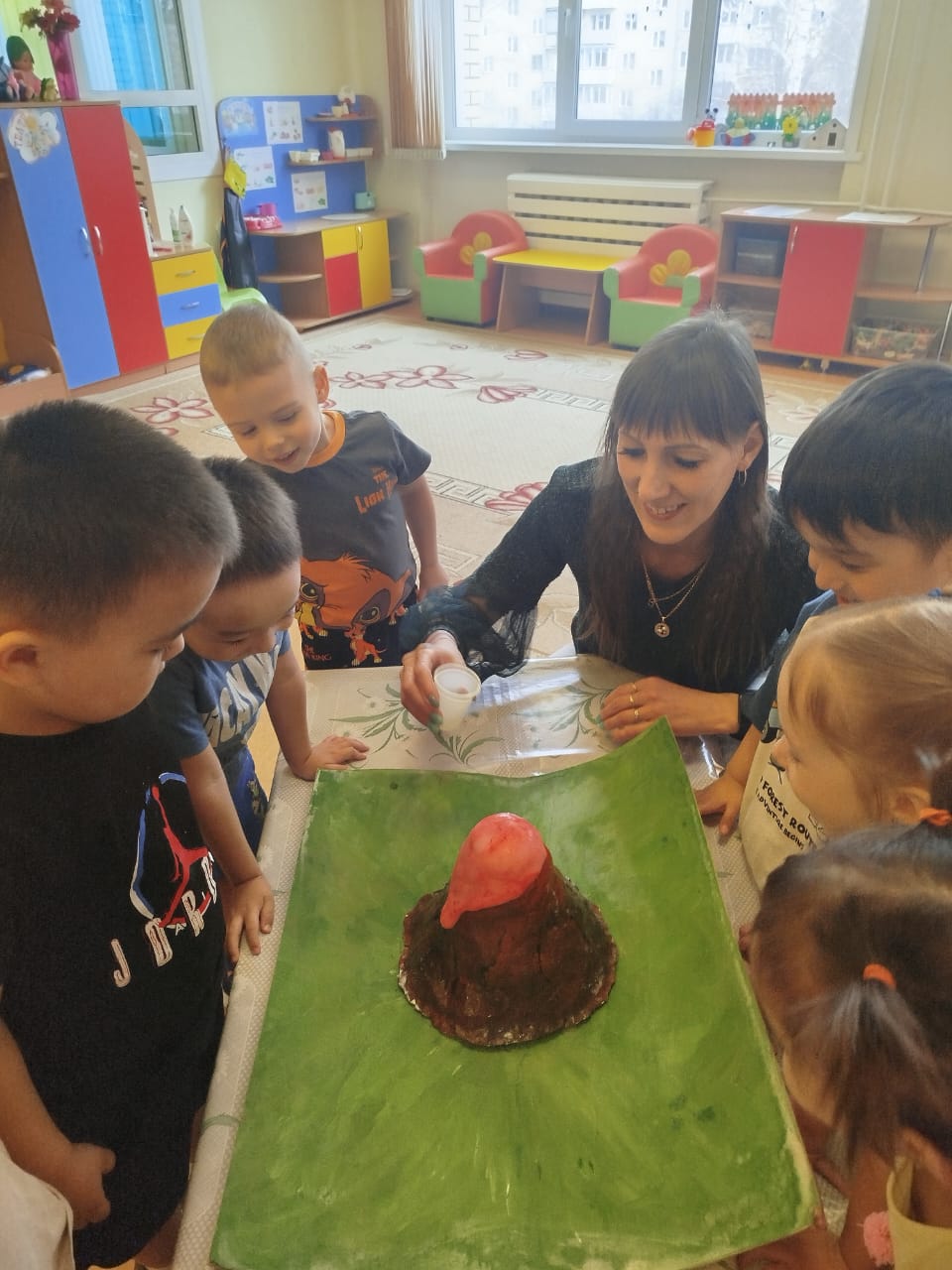 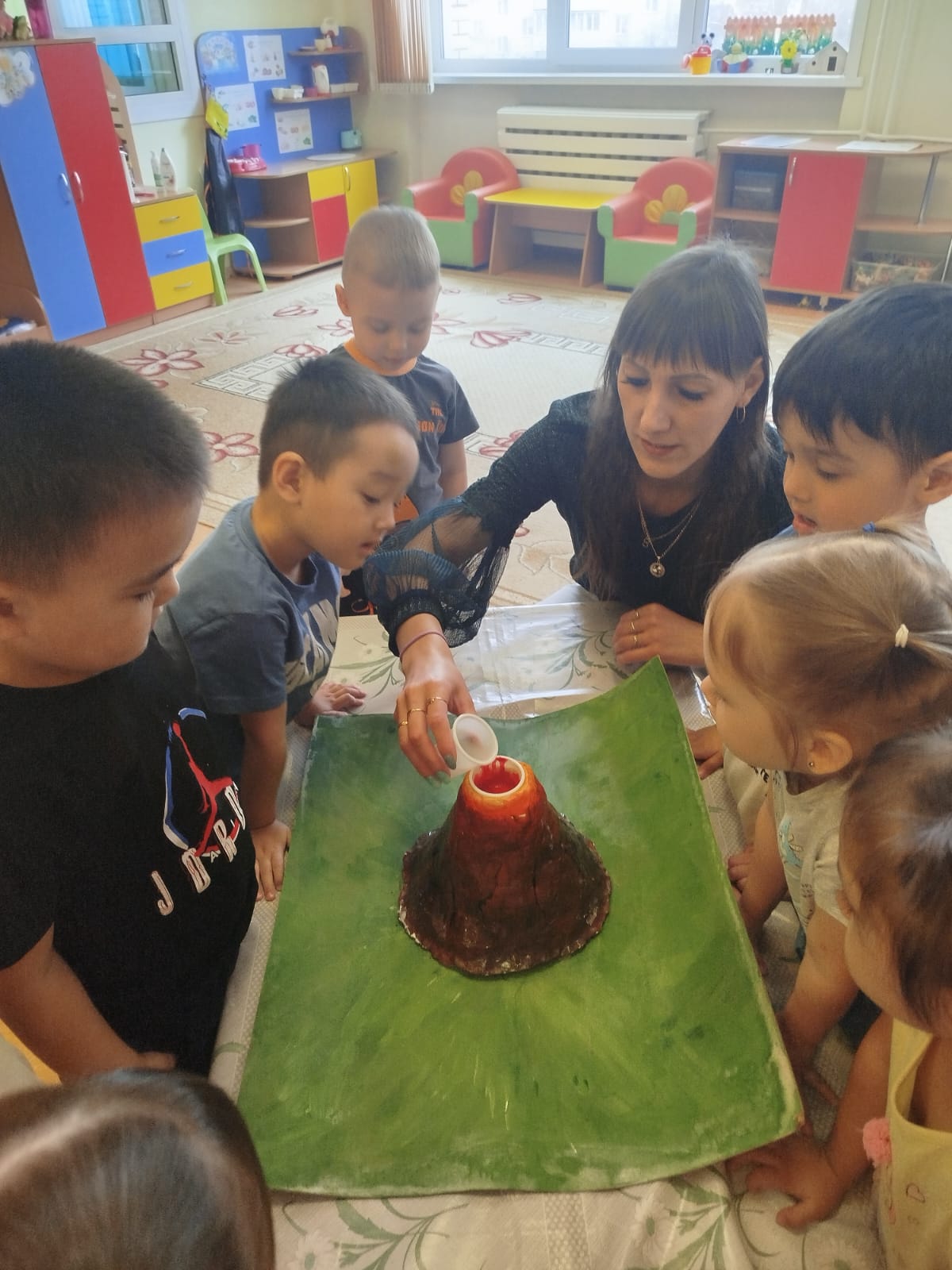 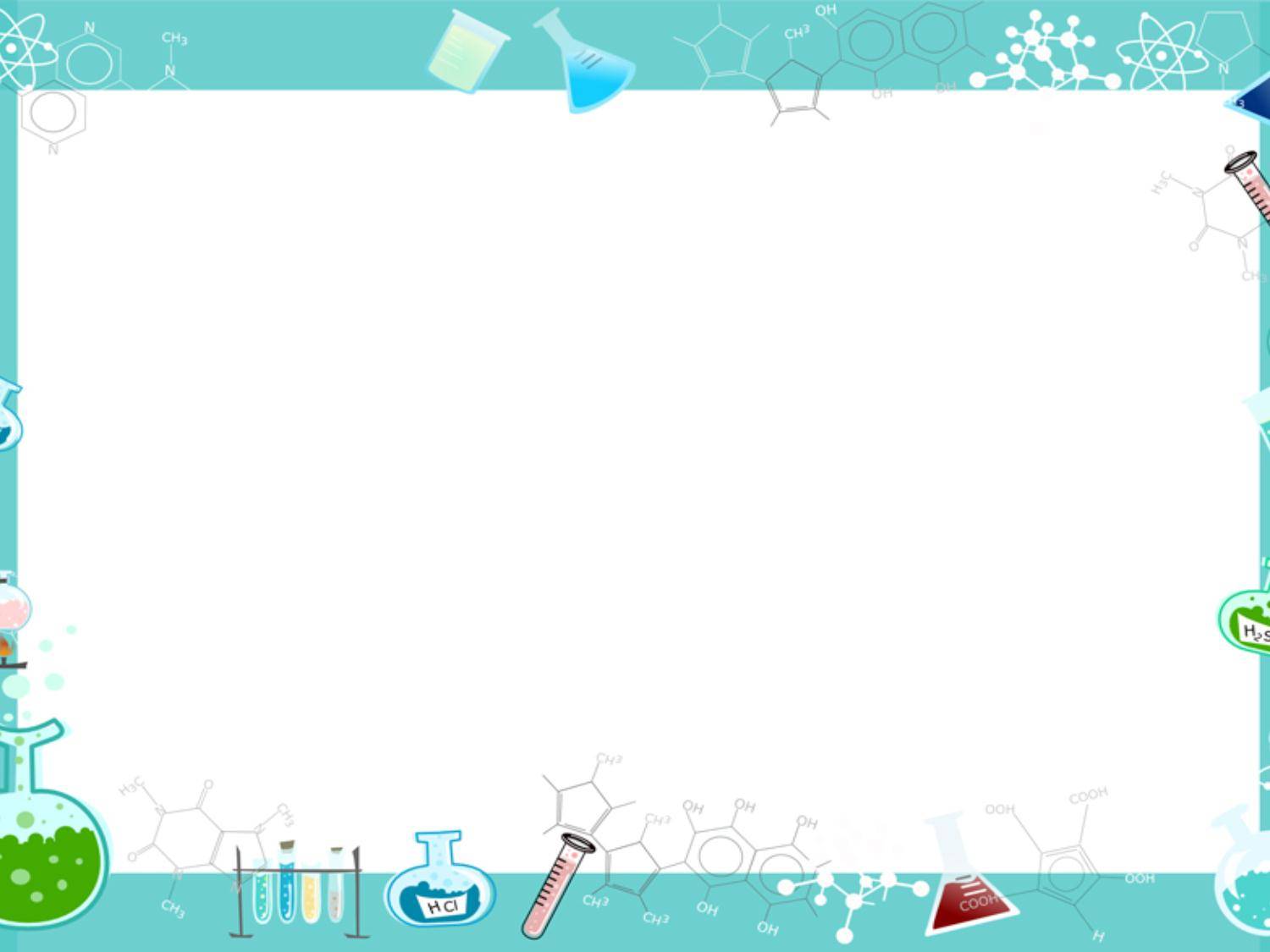 «Волшебный стакан»
Цель: знакомство детей, как давление воздуха удерживает воду в стакане.
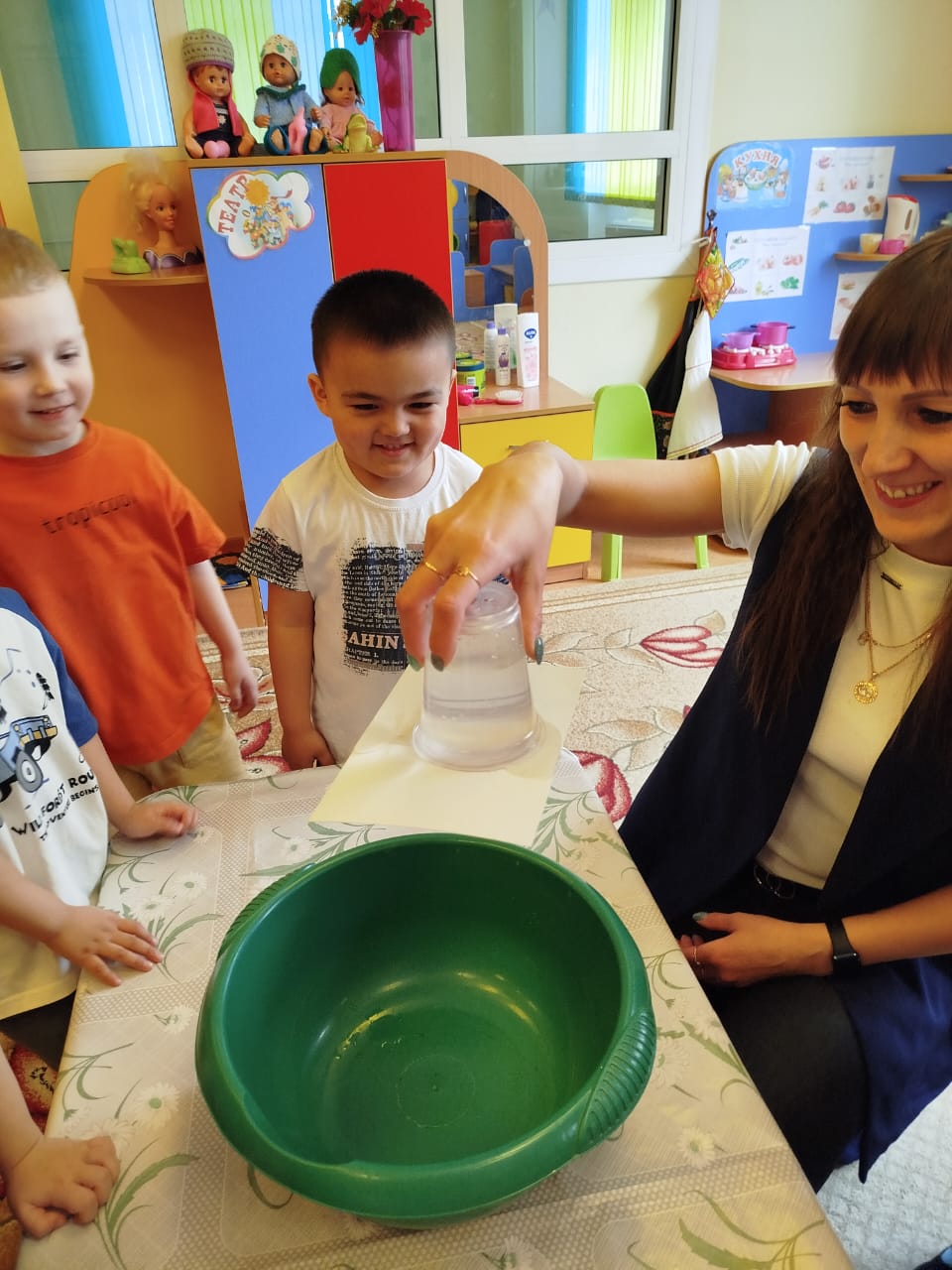 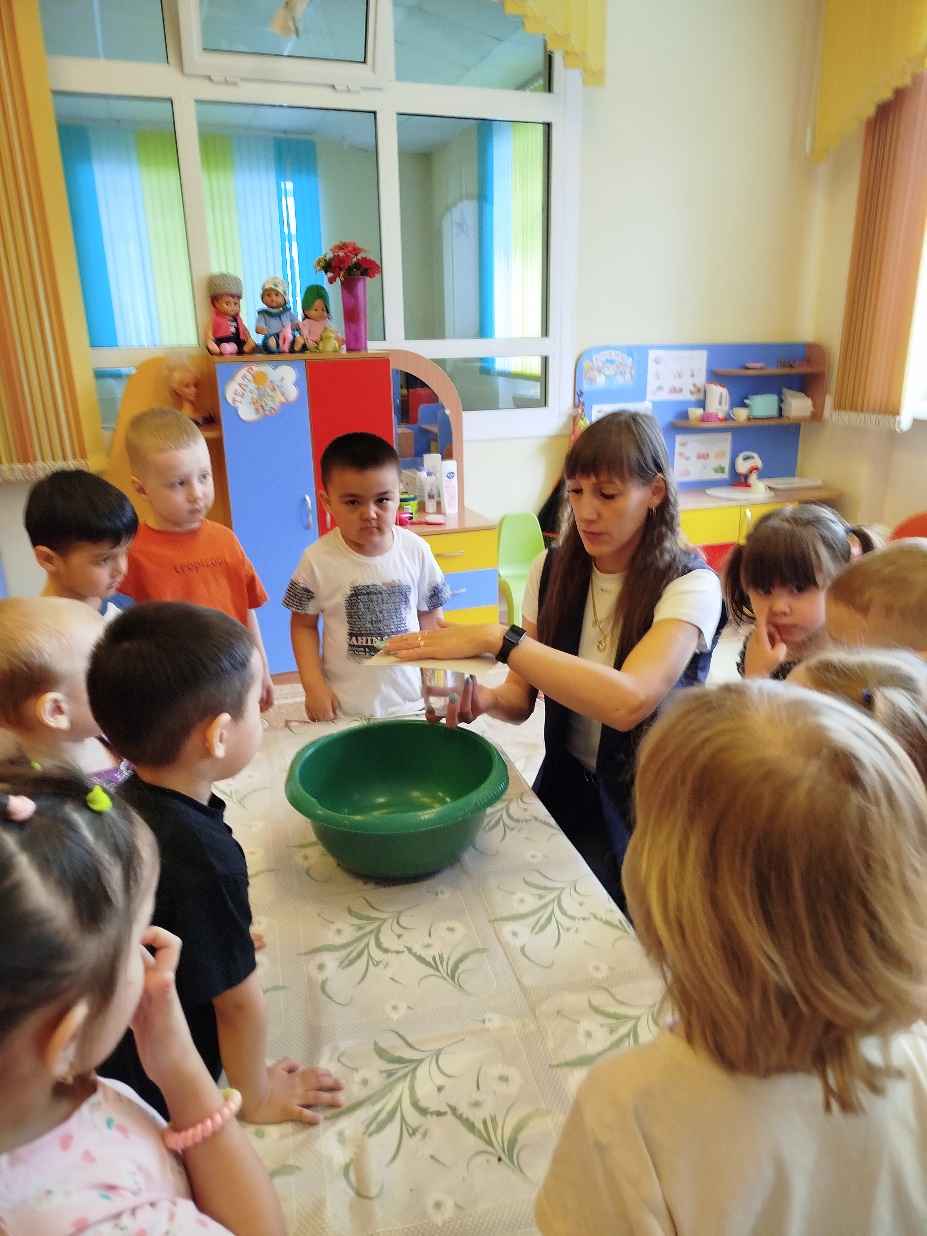 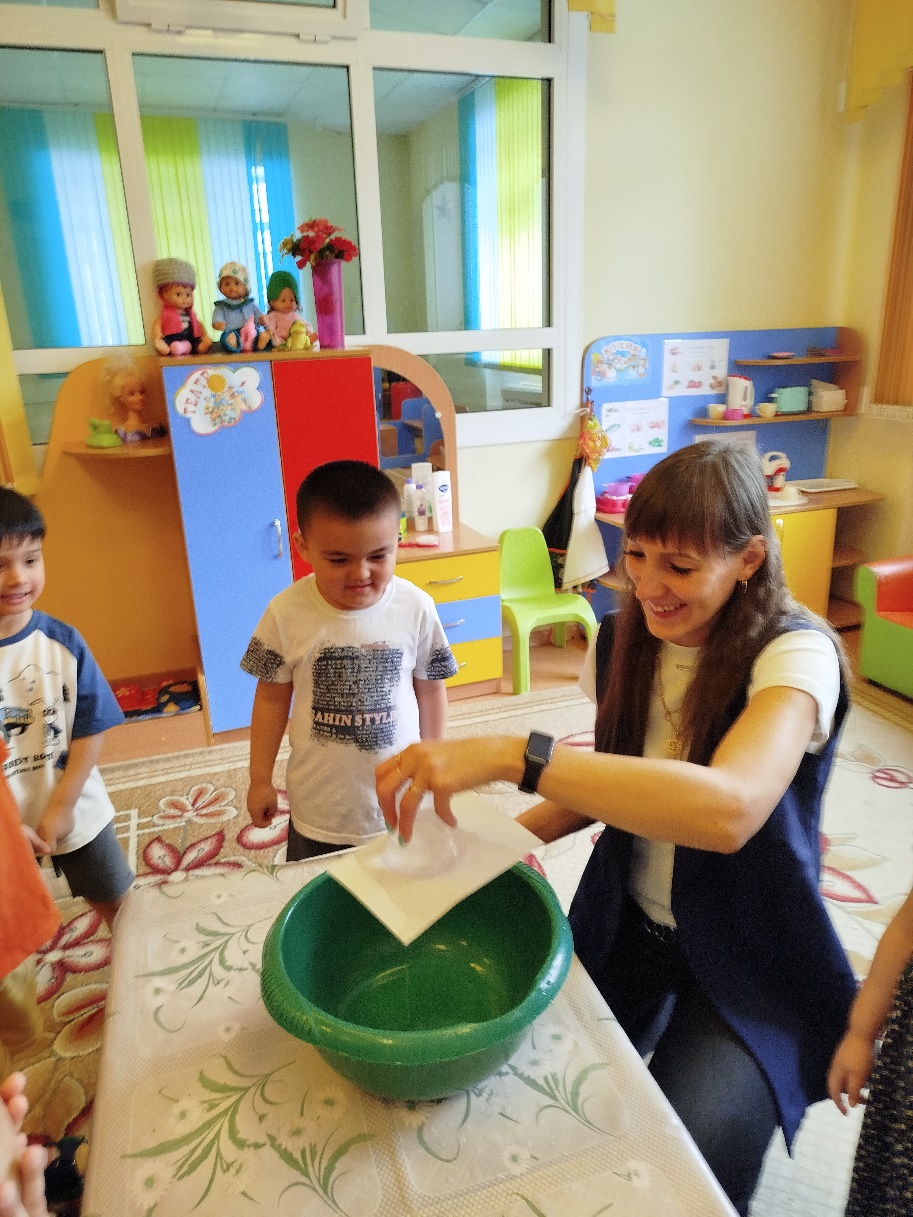 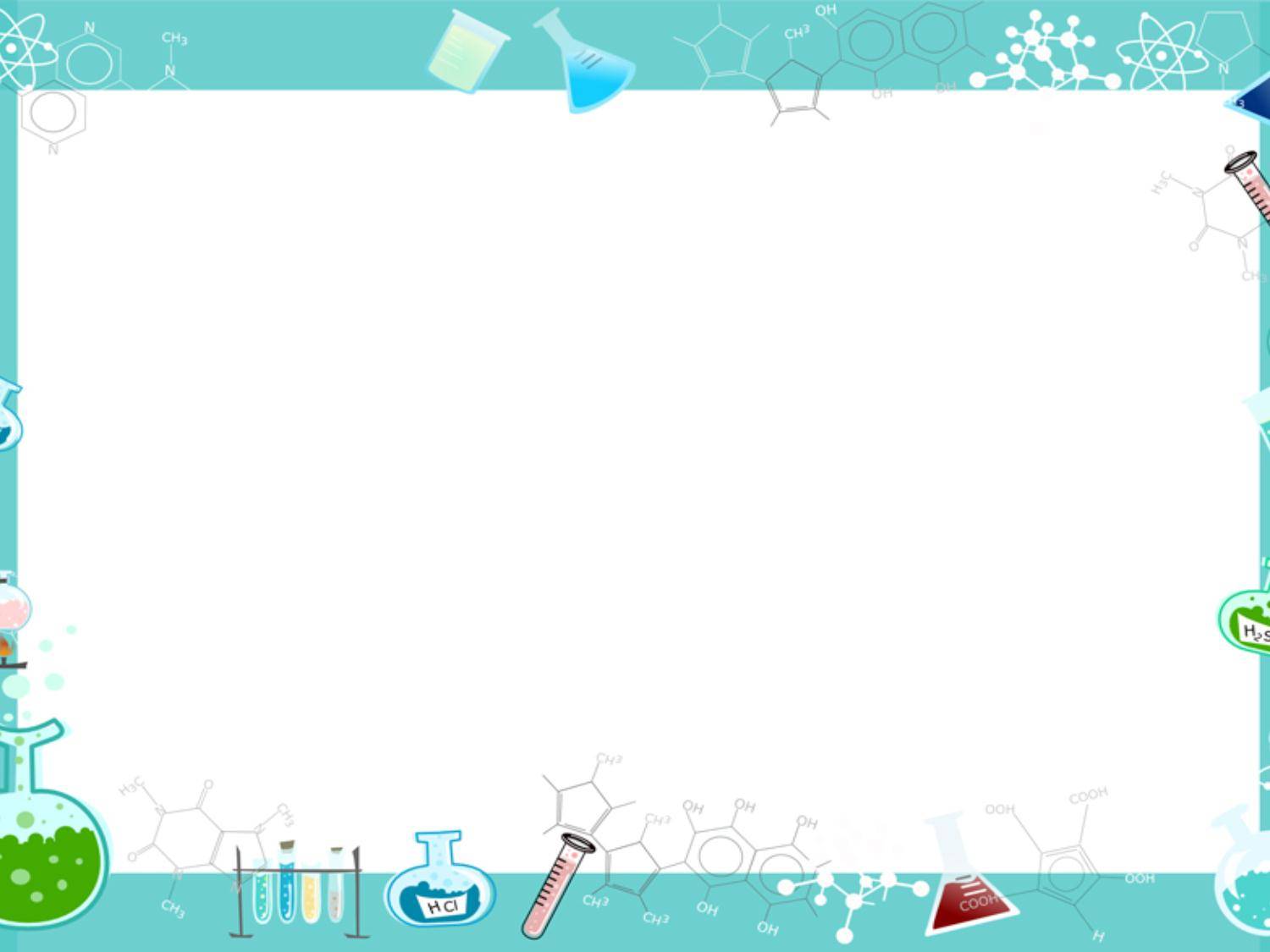 «Посадка лука»
Цель: знакомство детей с процессом выращивания растений из луковицы, сформировать элементарные представления о том, что нужно для роста растений.
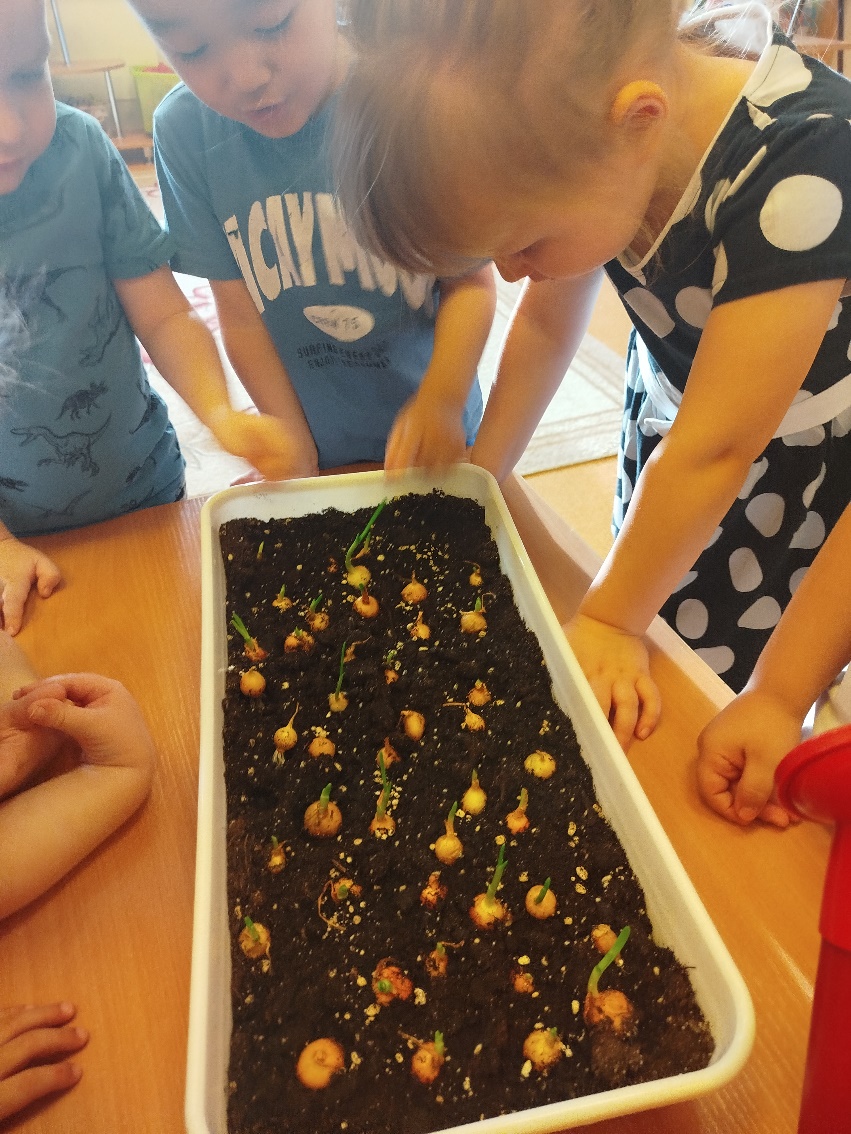 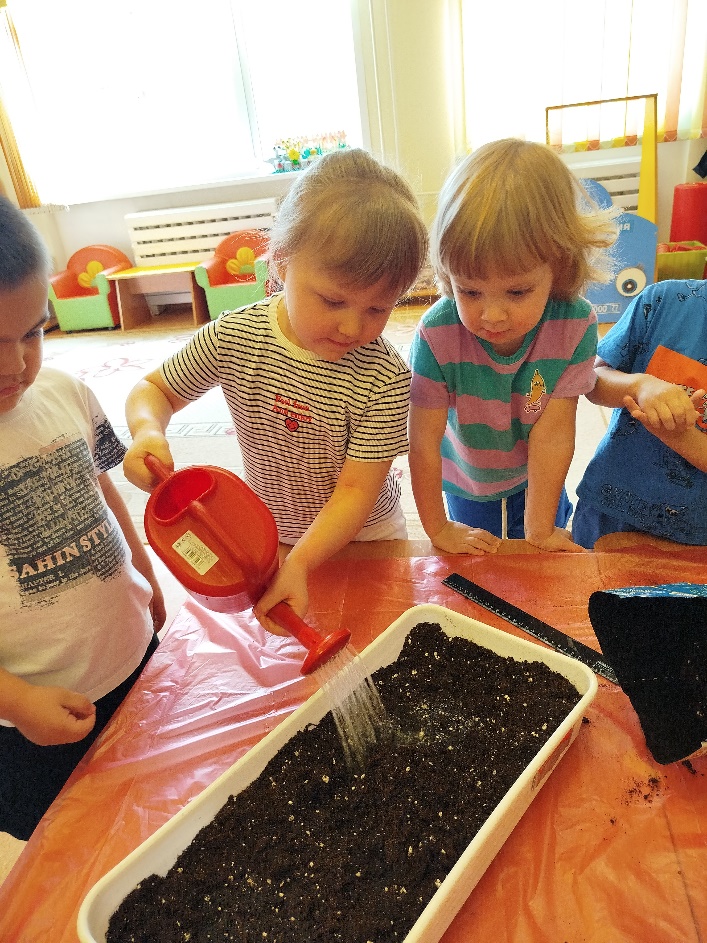 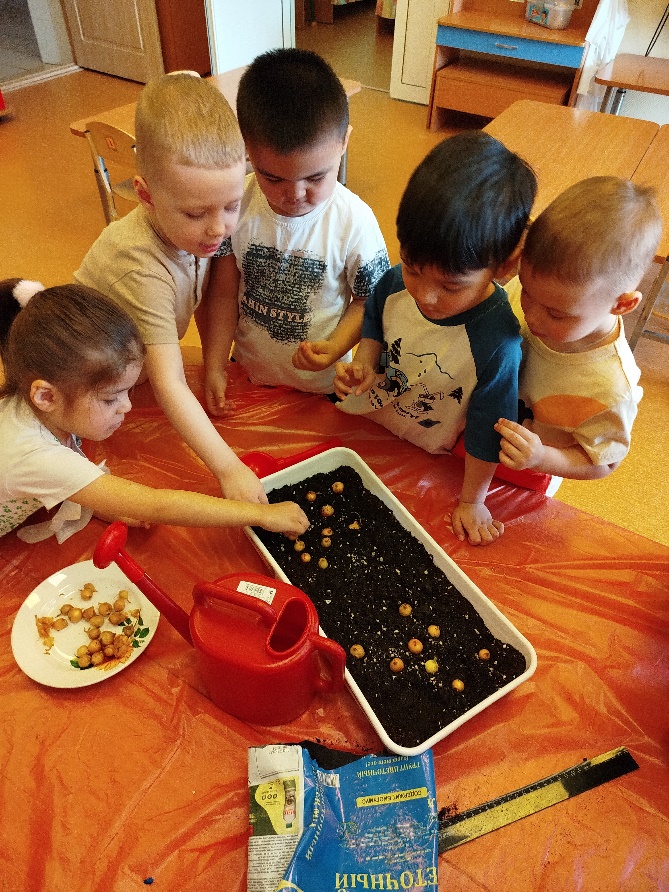 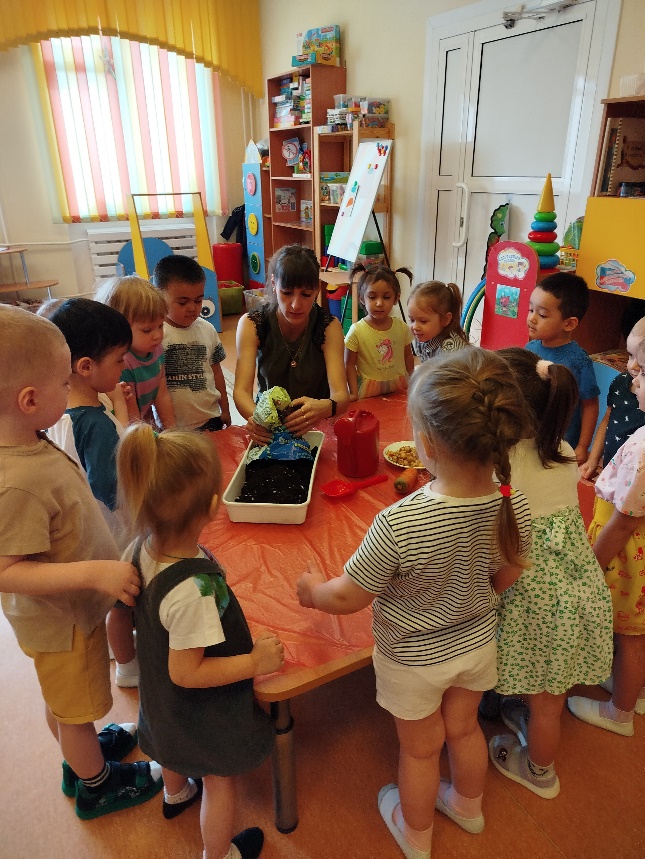 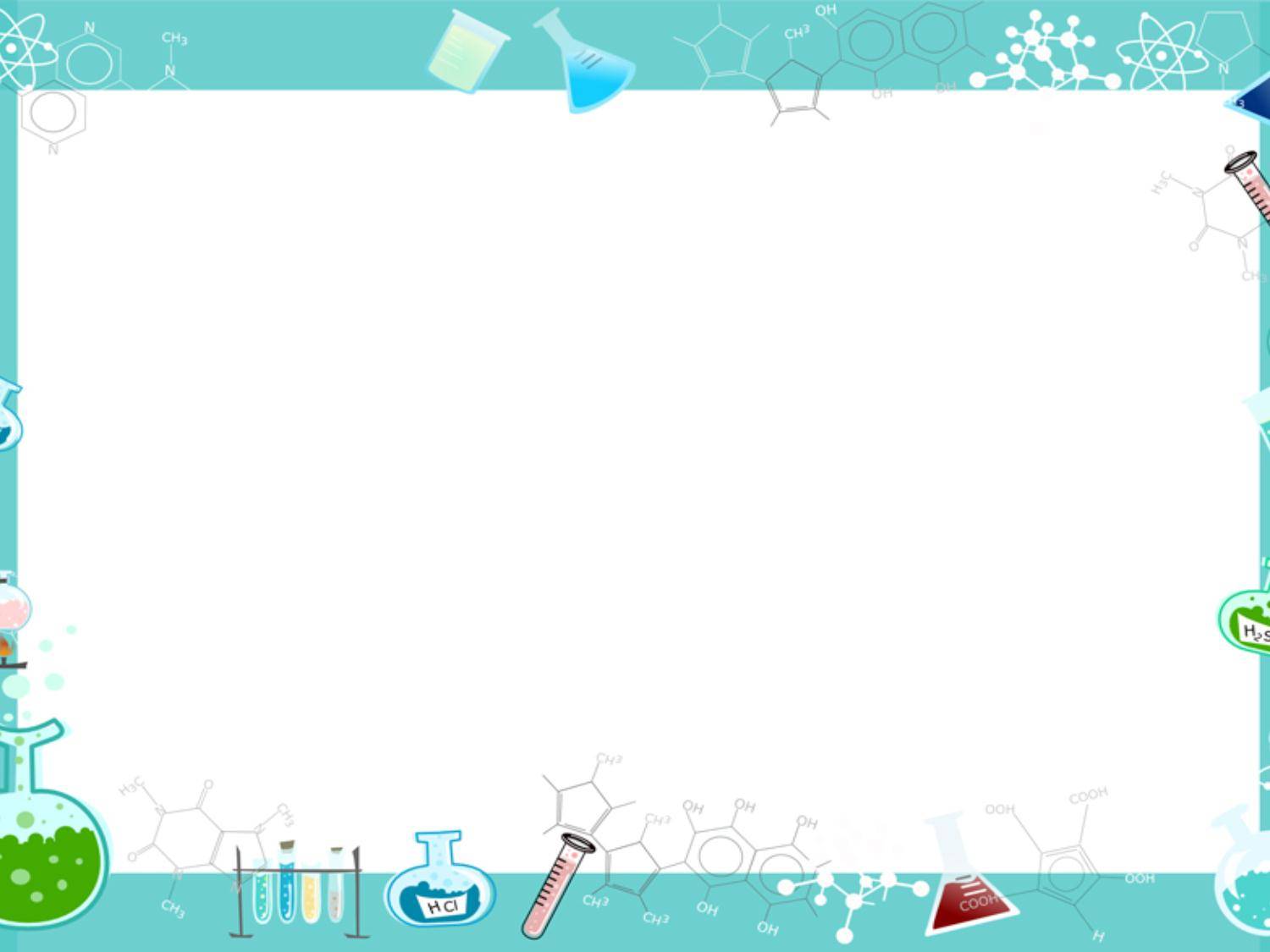 Работа с родителями
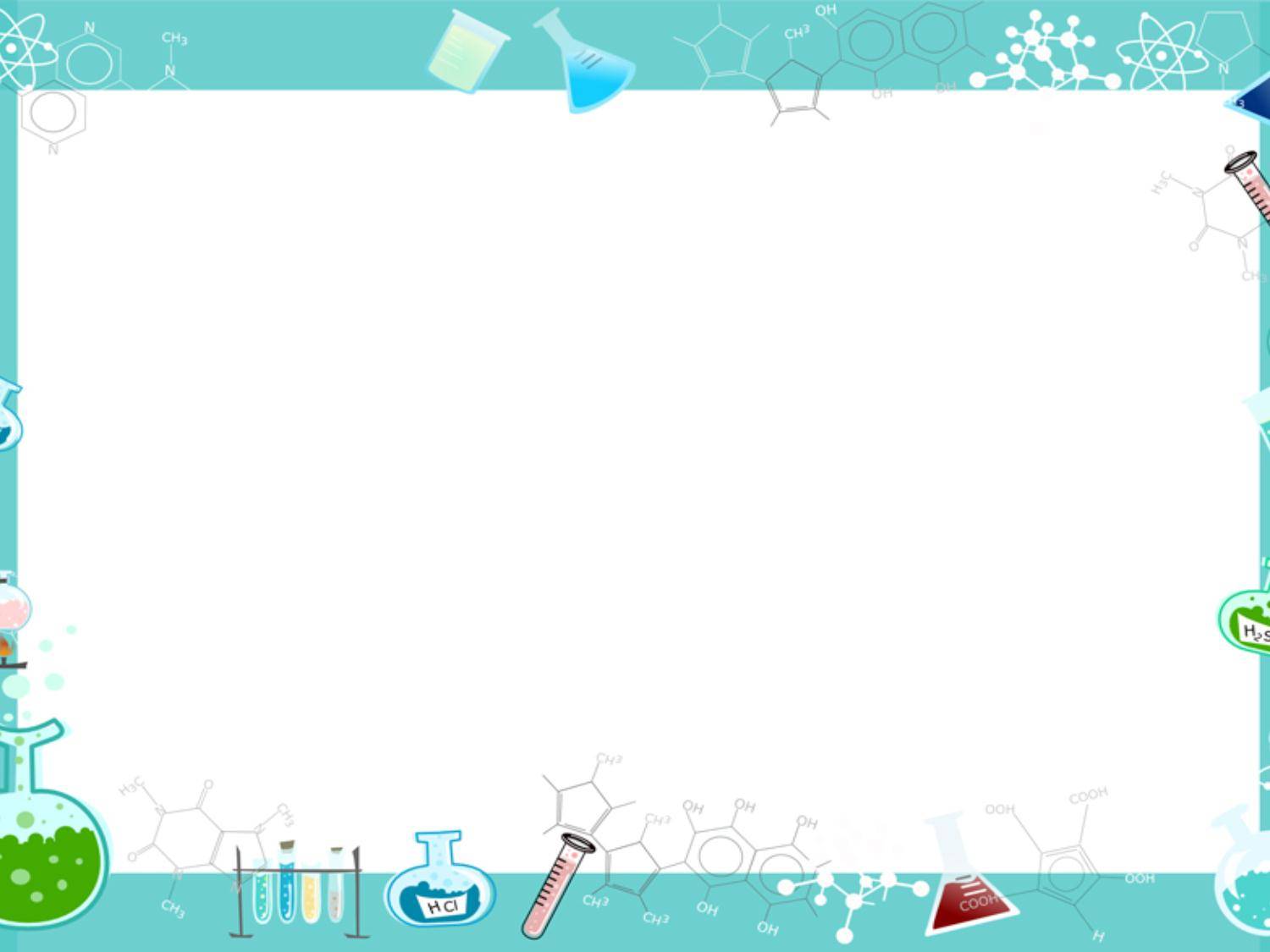 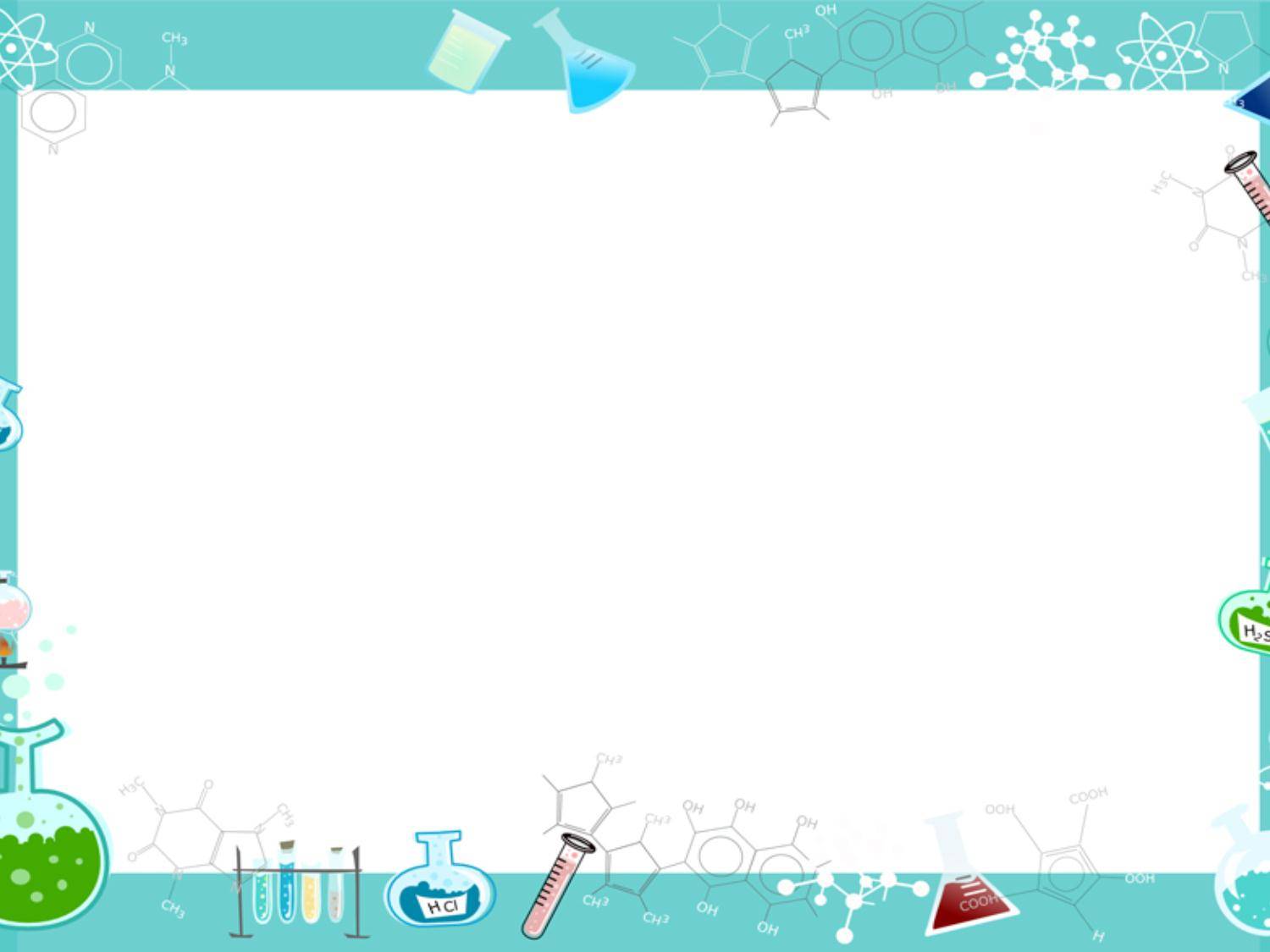 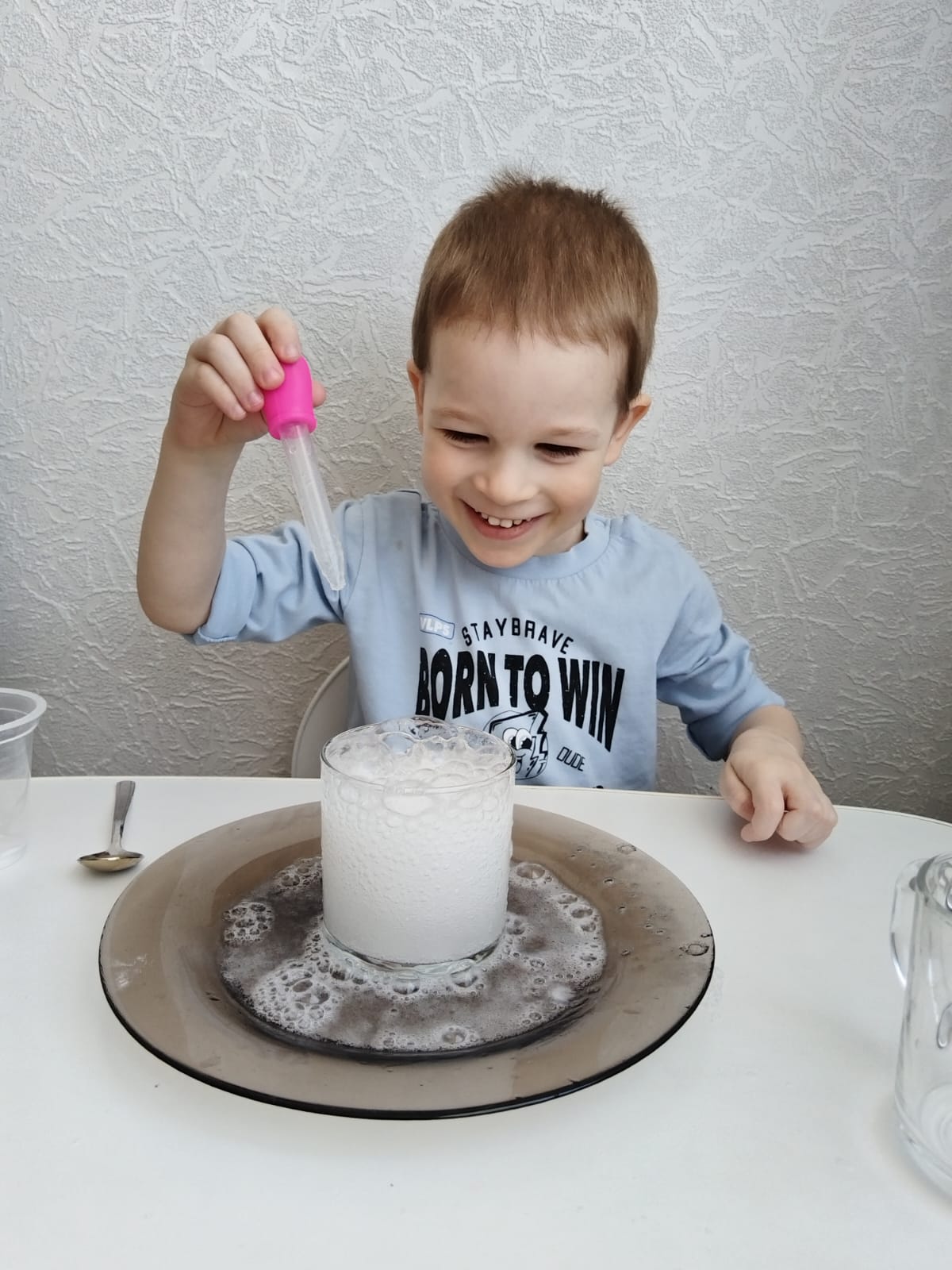 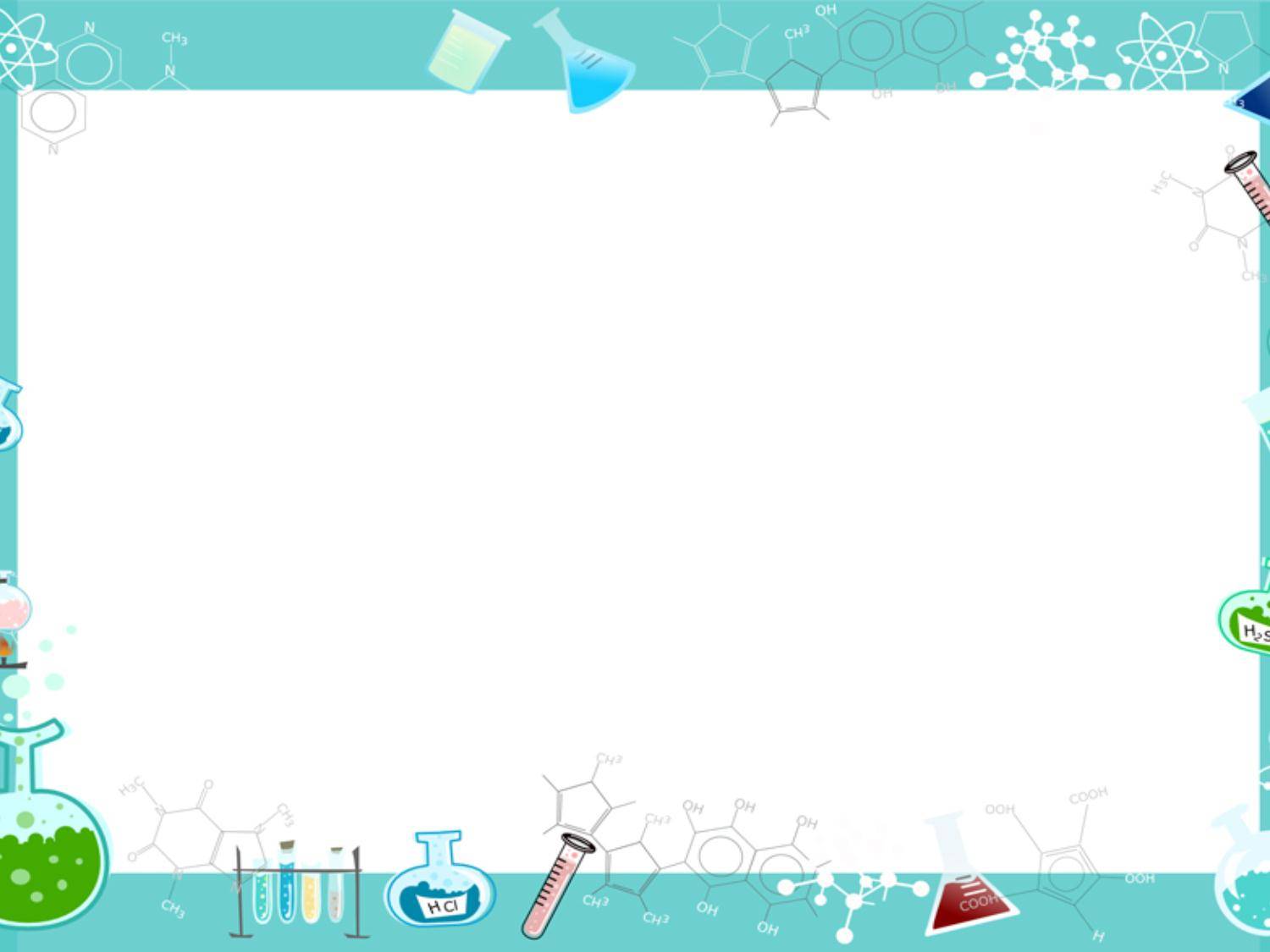 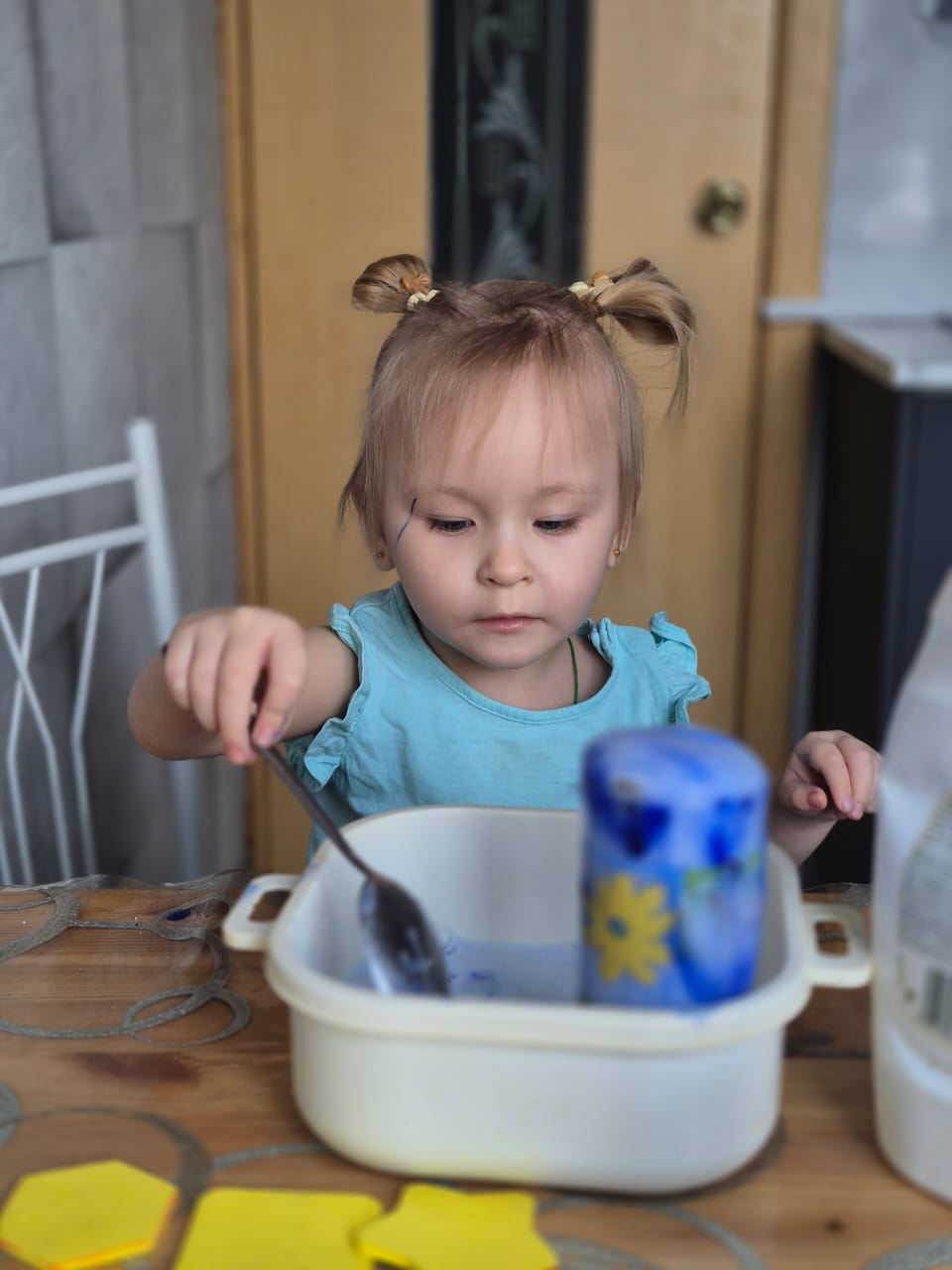 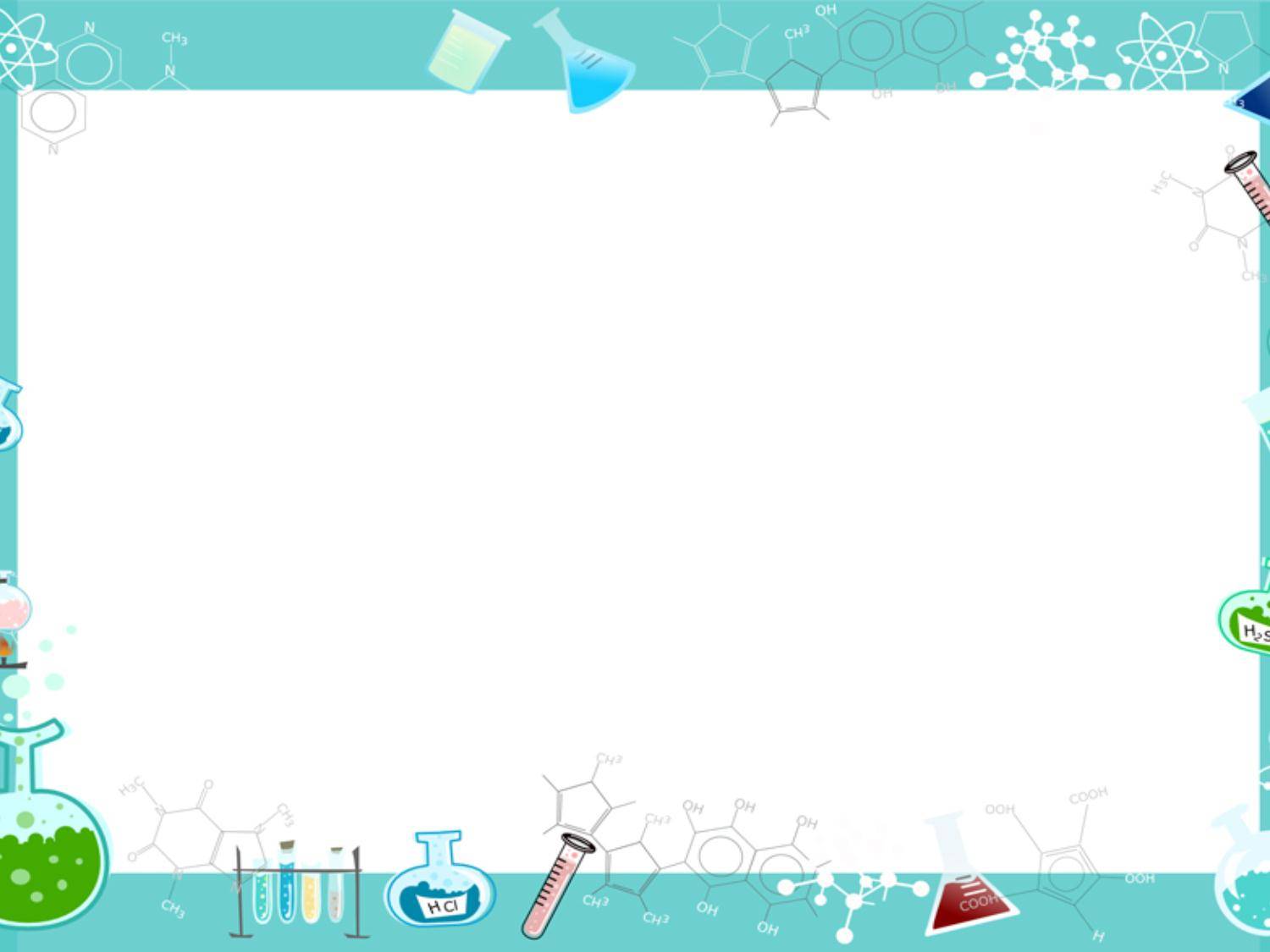 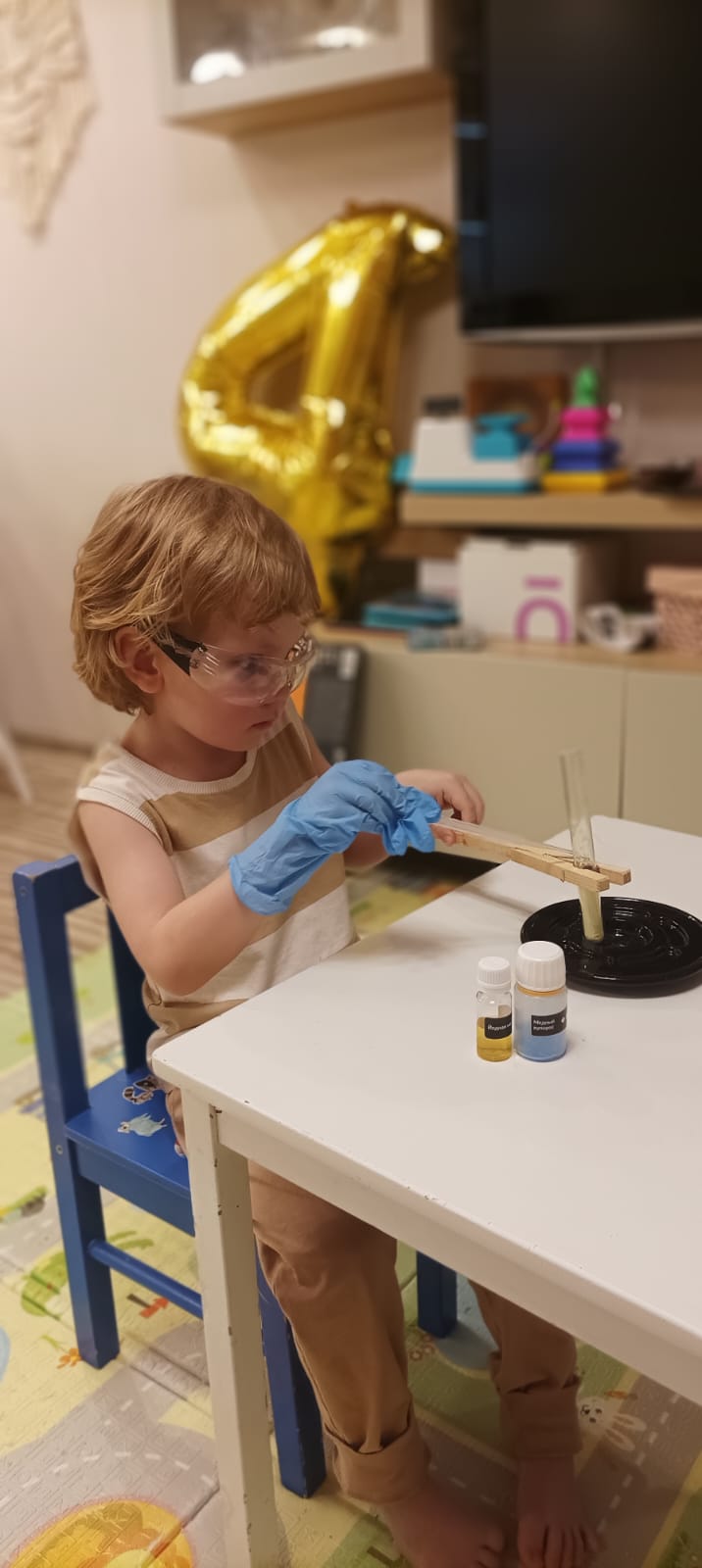 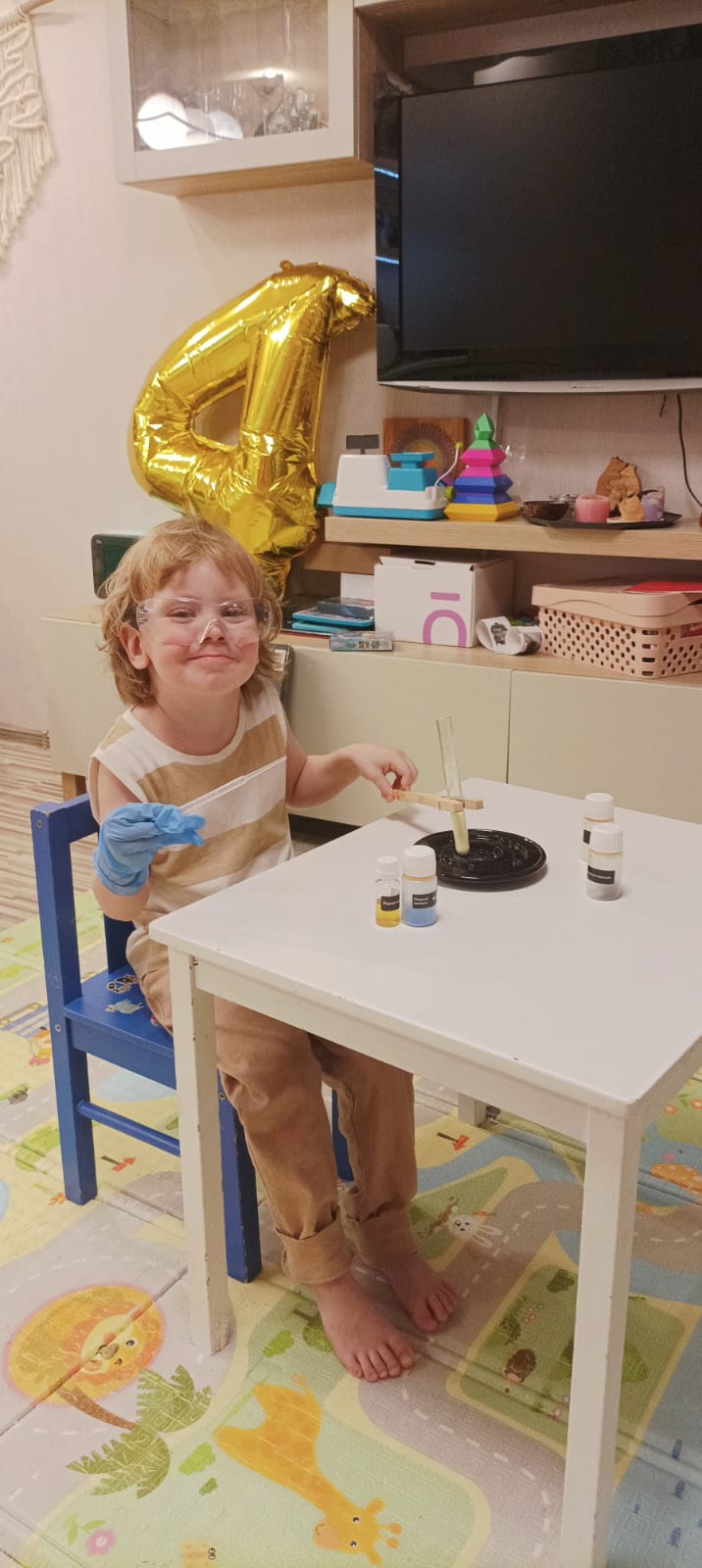 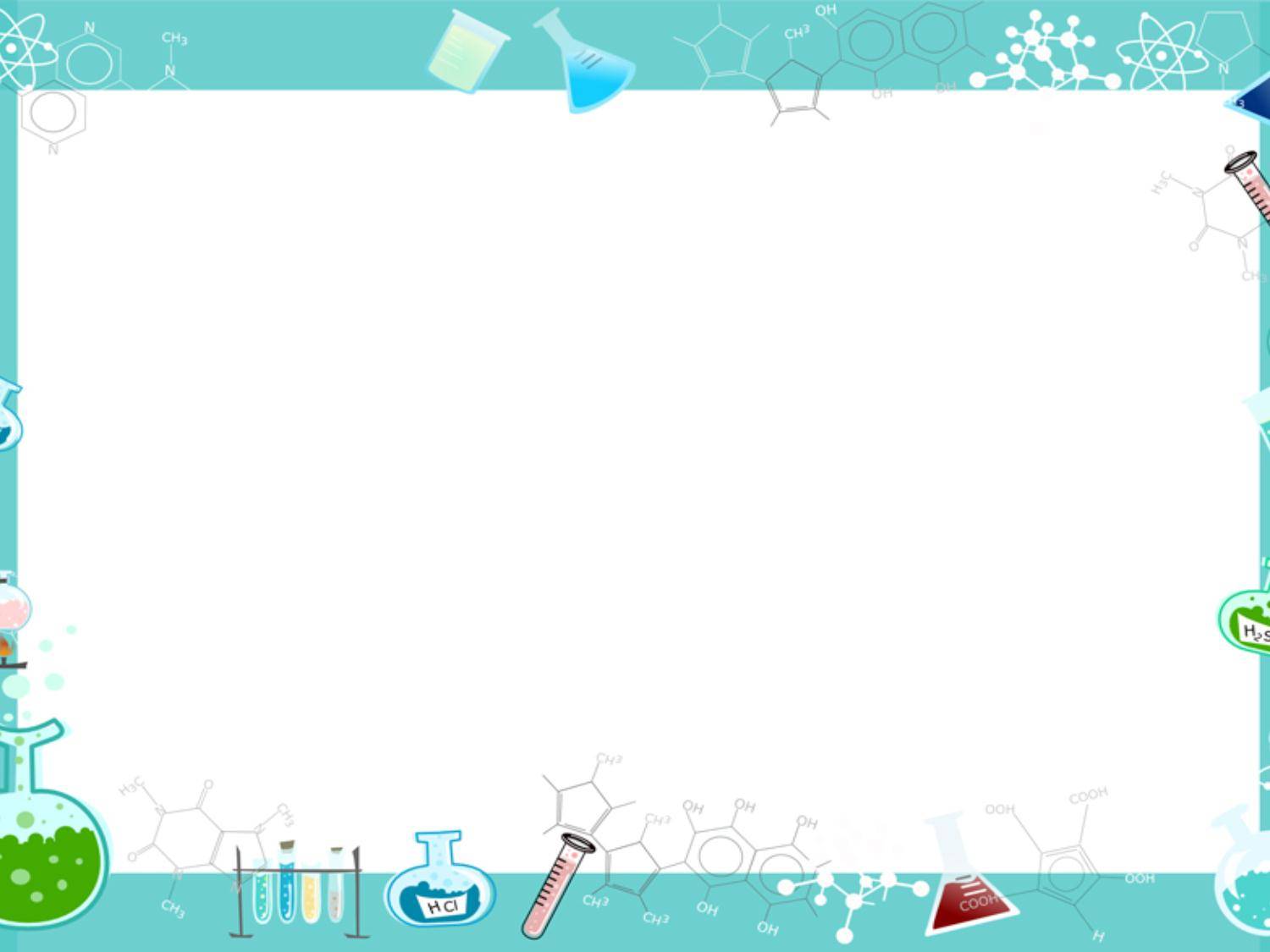 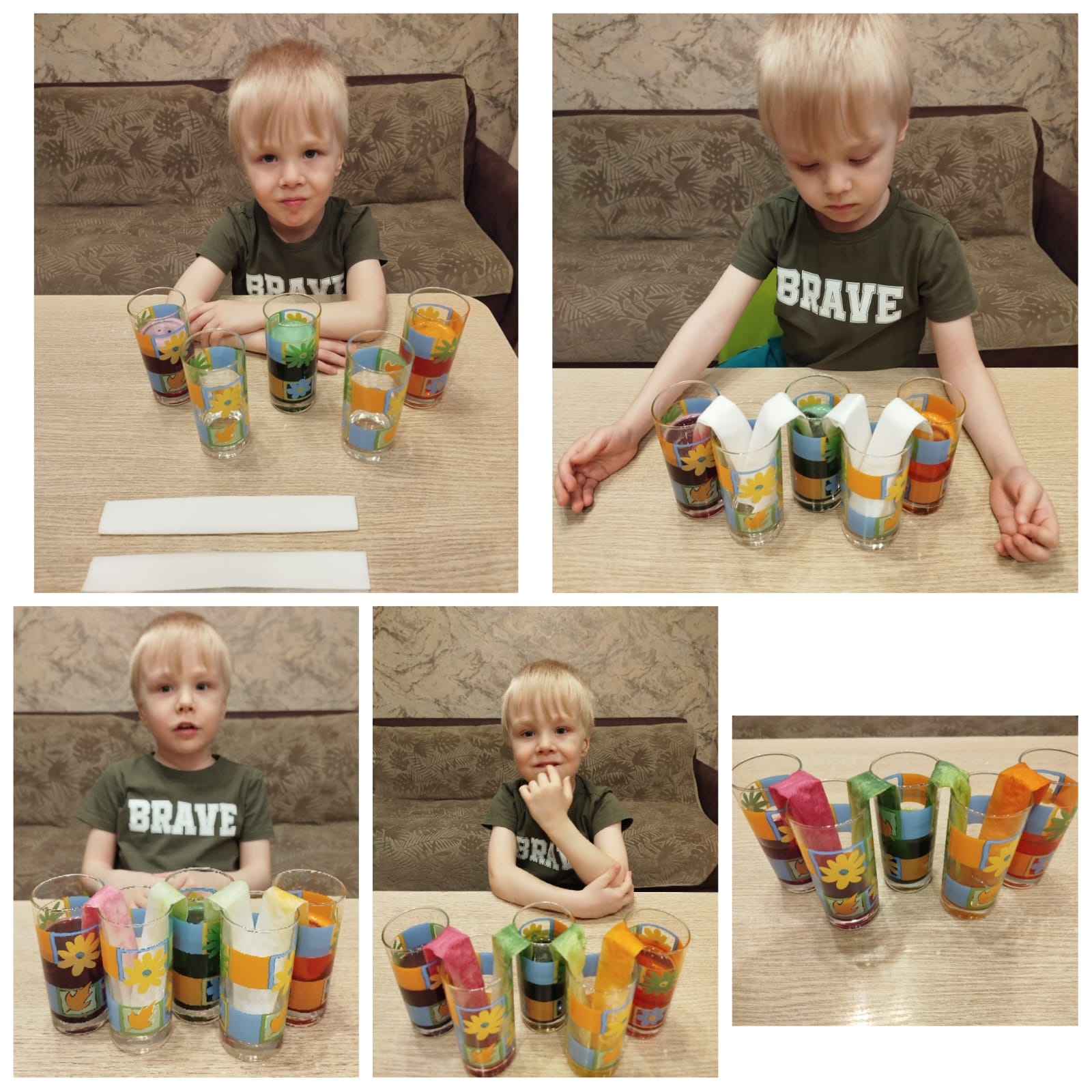 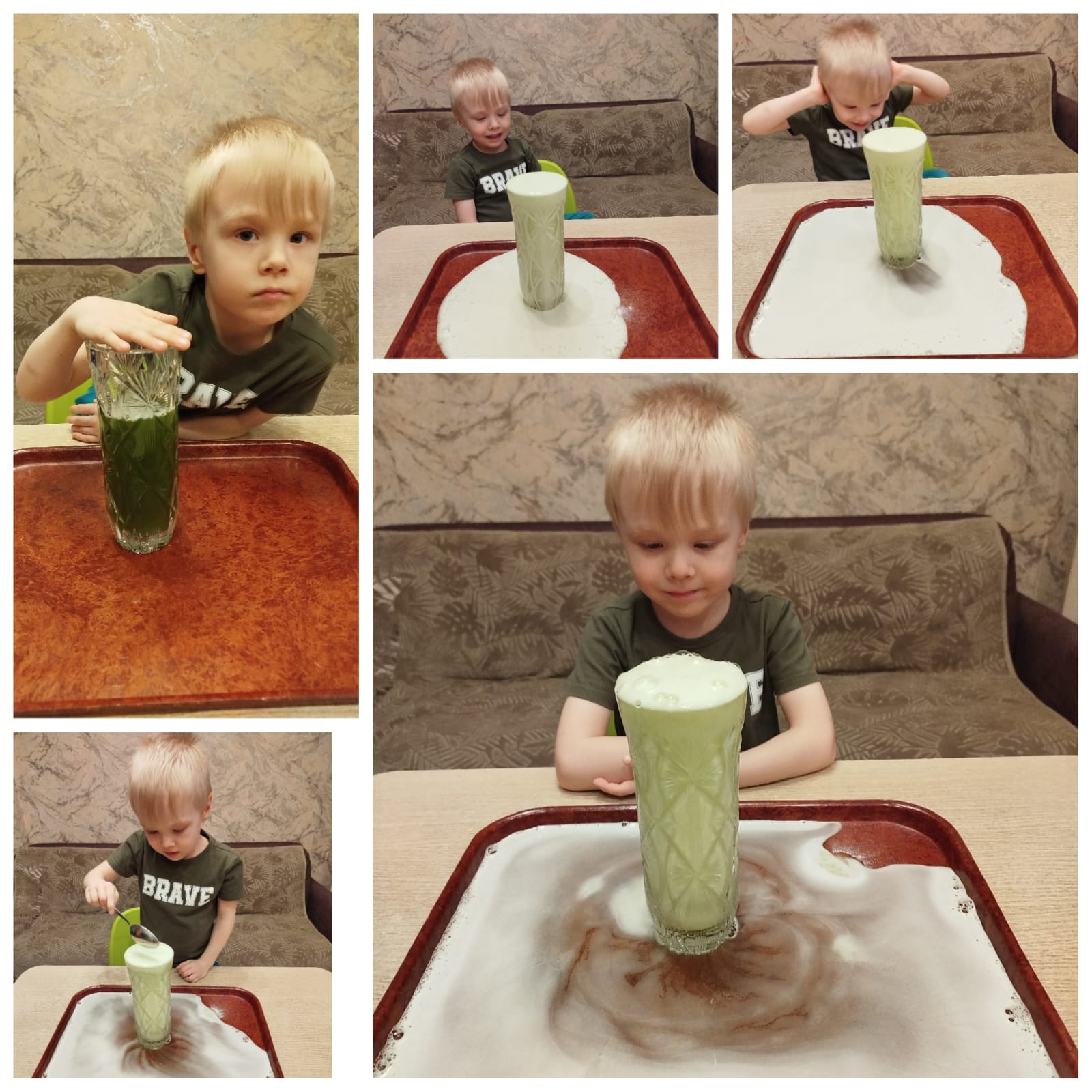 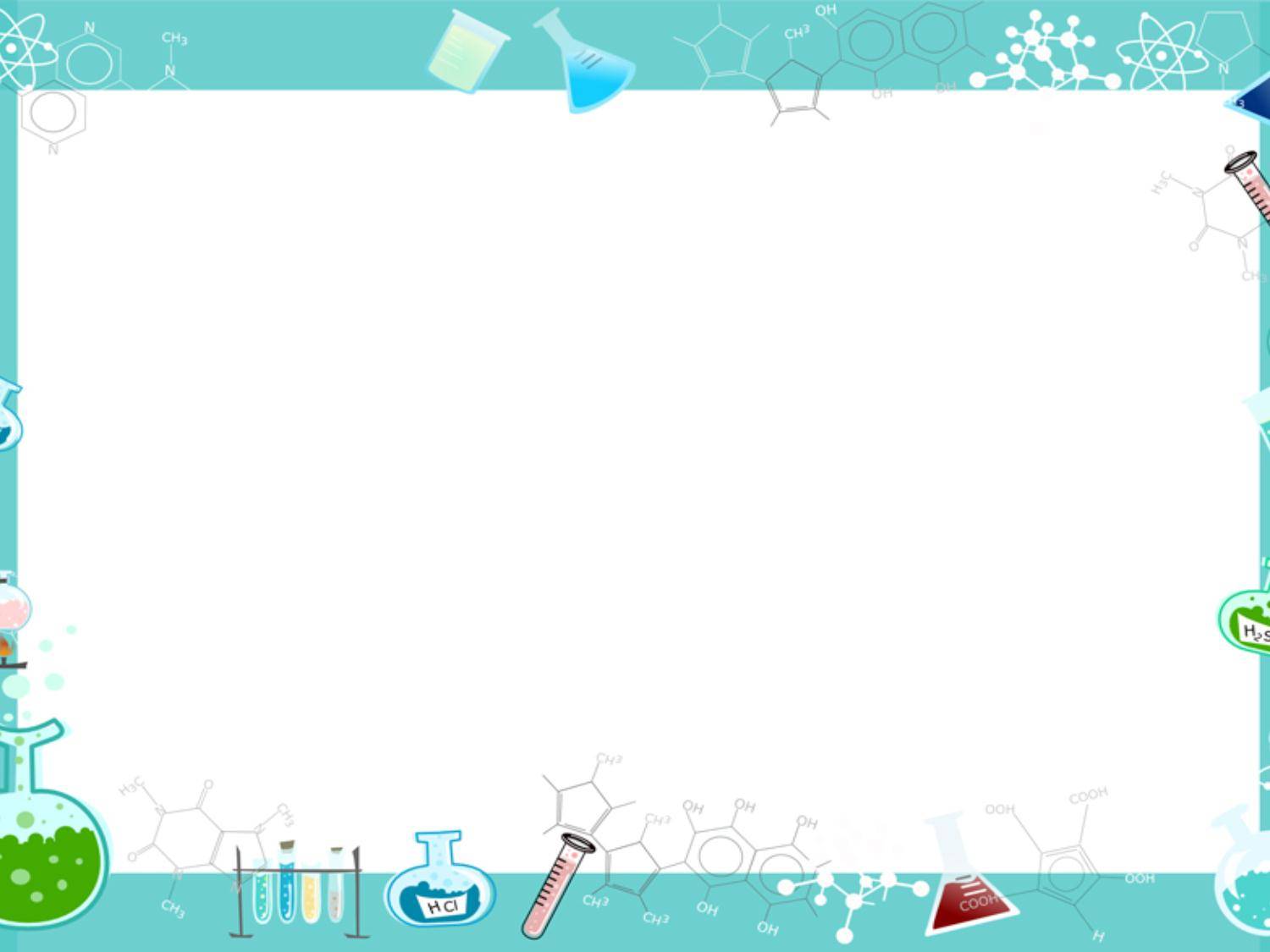 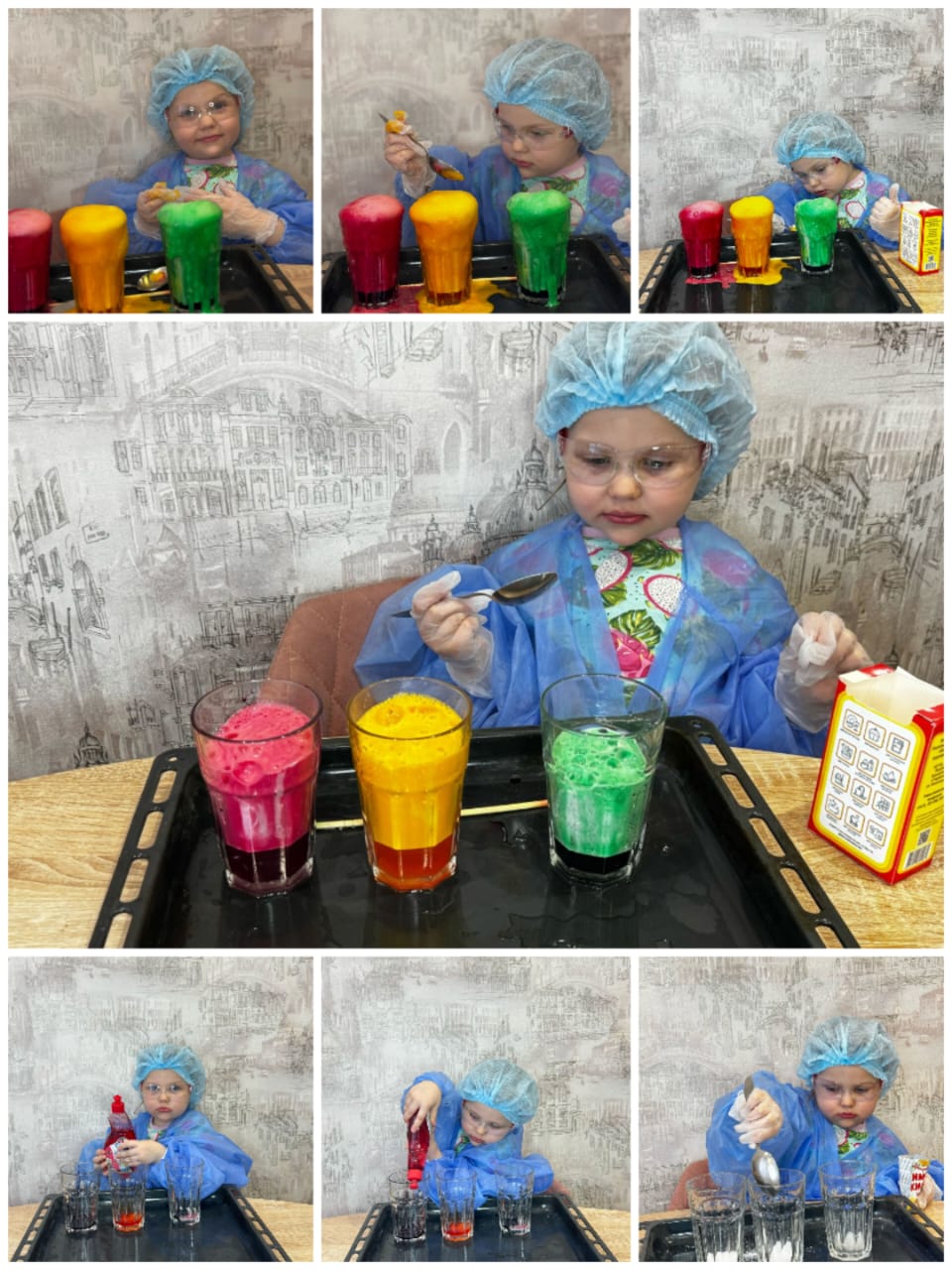 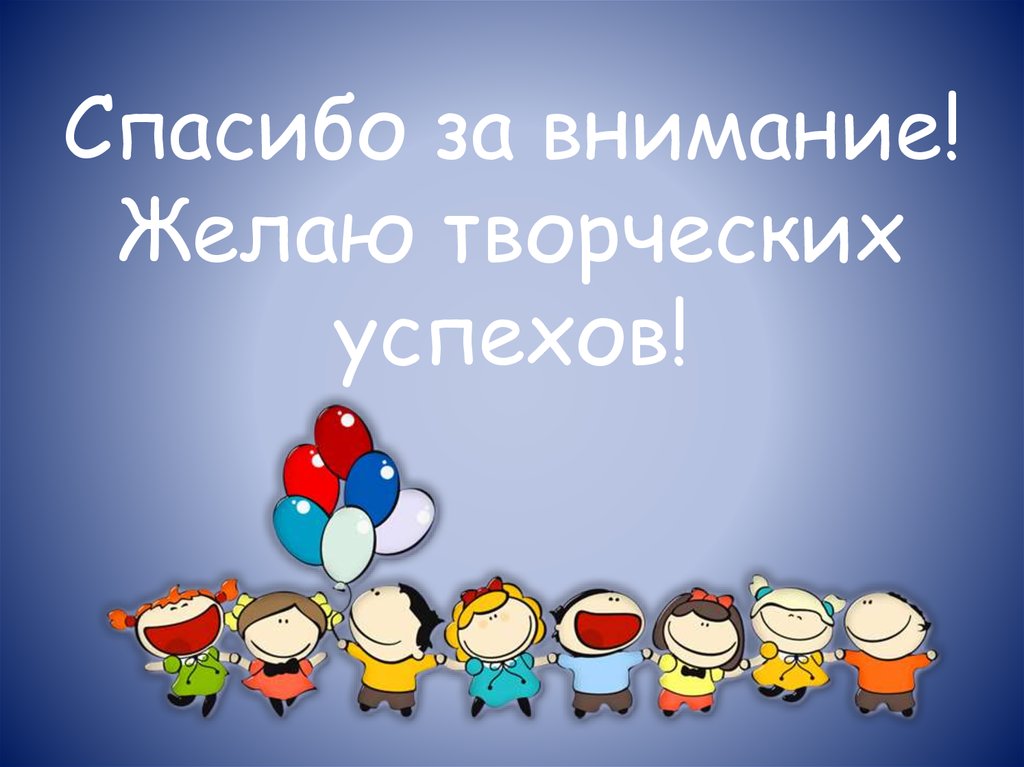